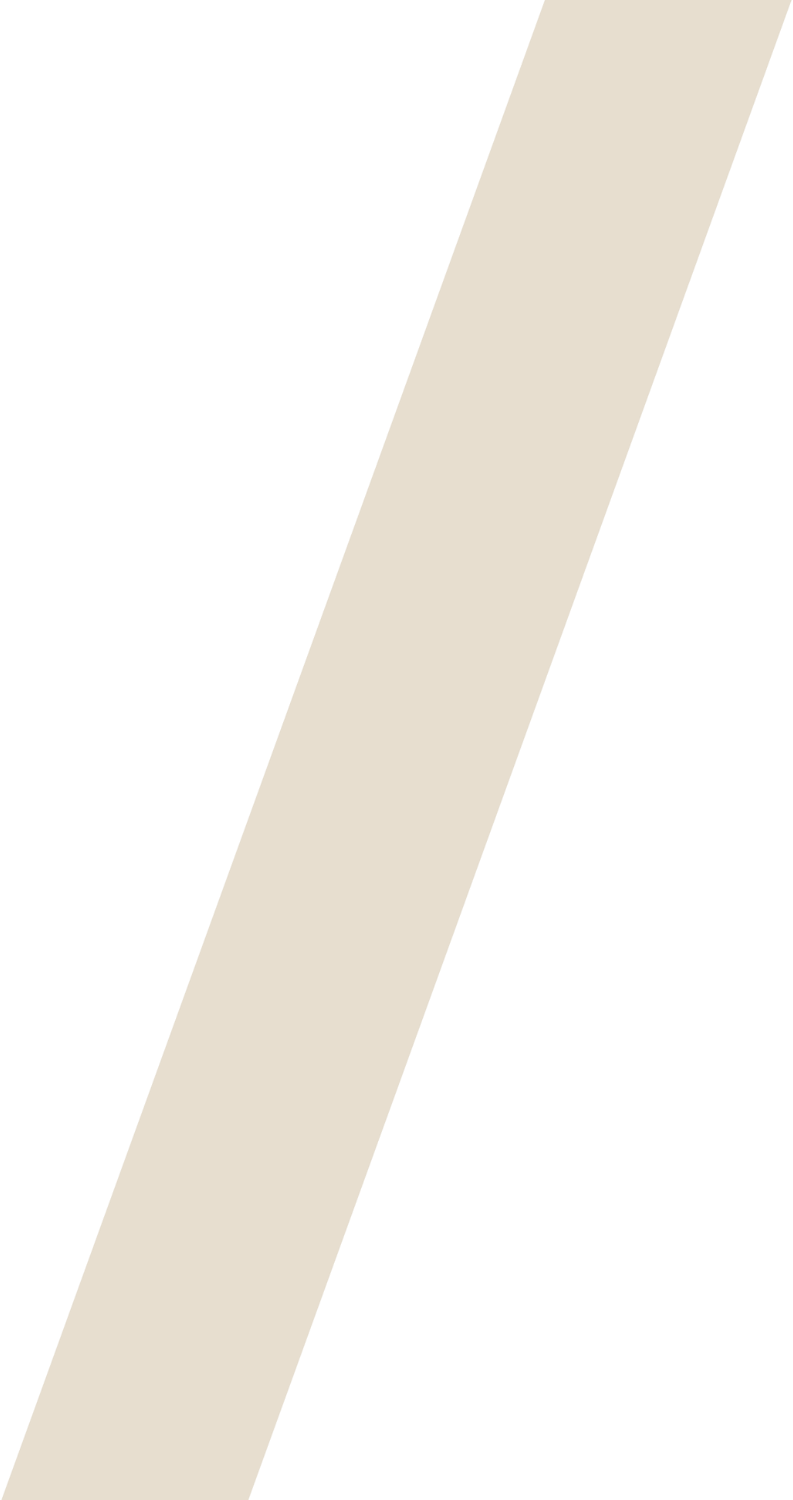 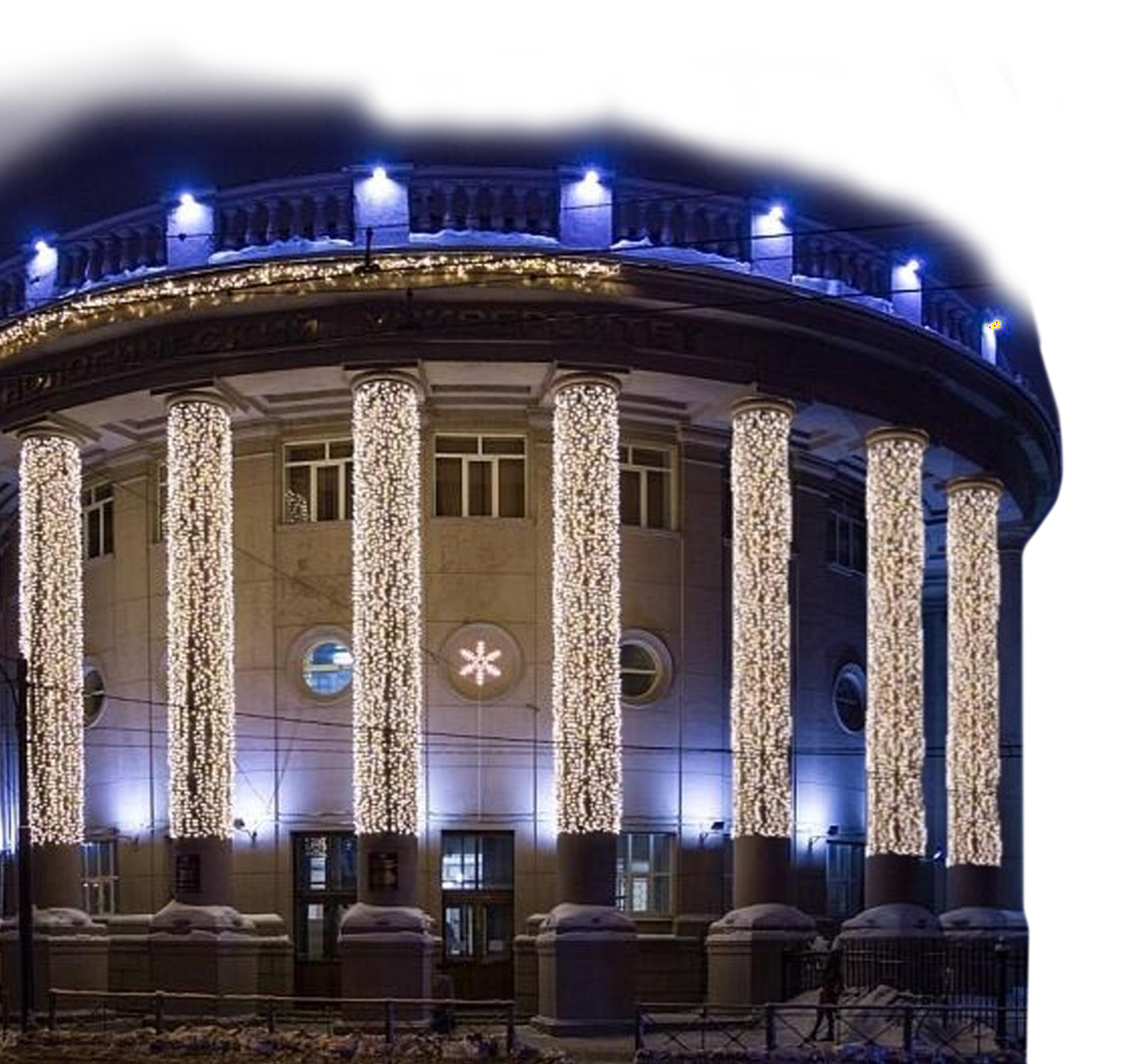 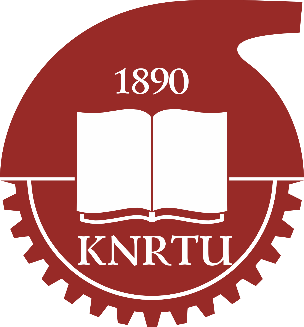 Kazan	National		Research  Technological	University
www.knitu.ru
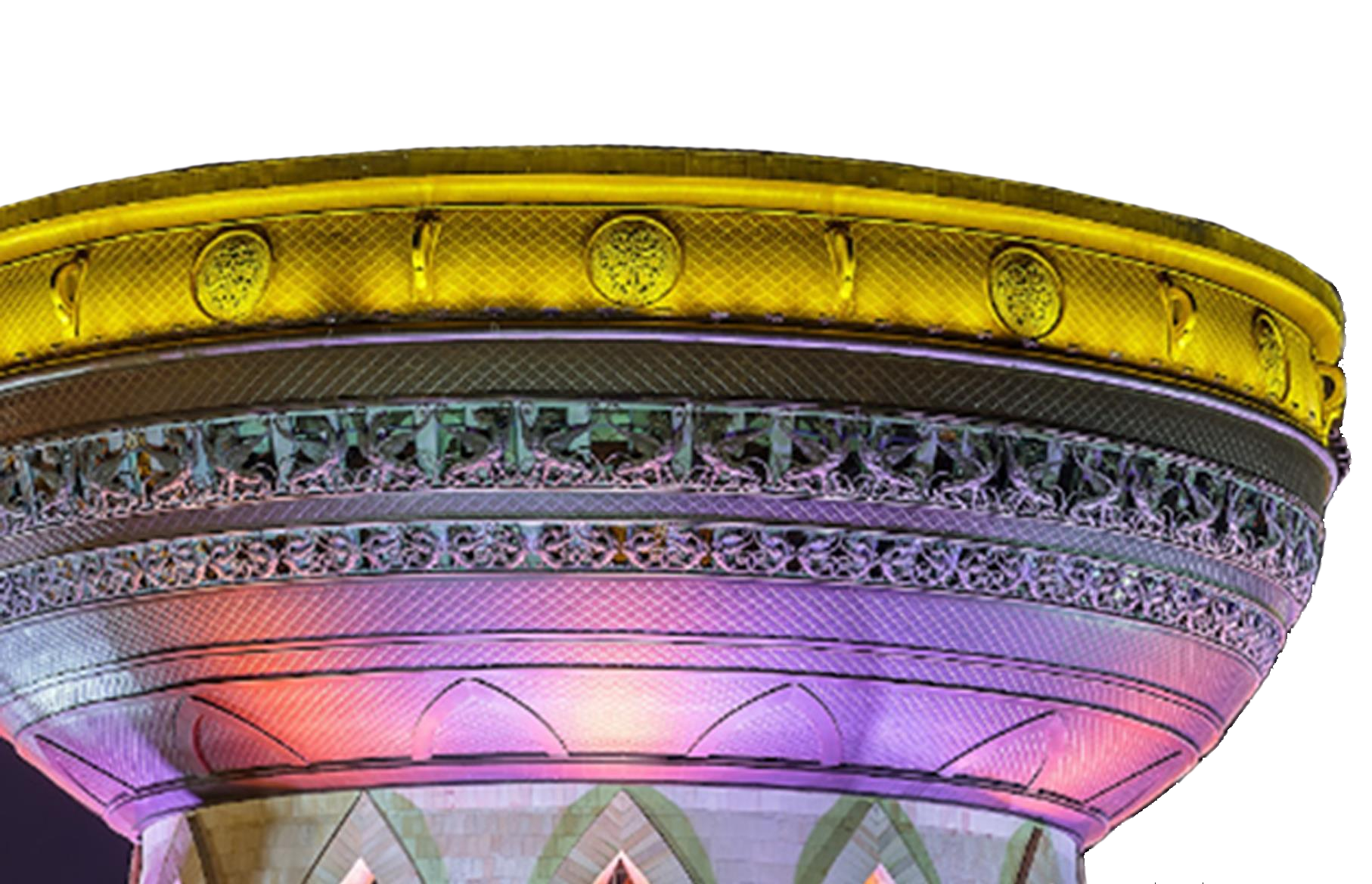 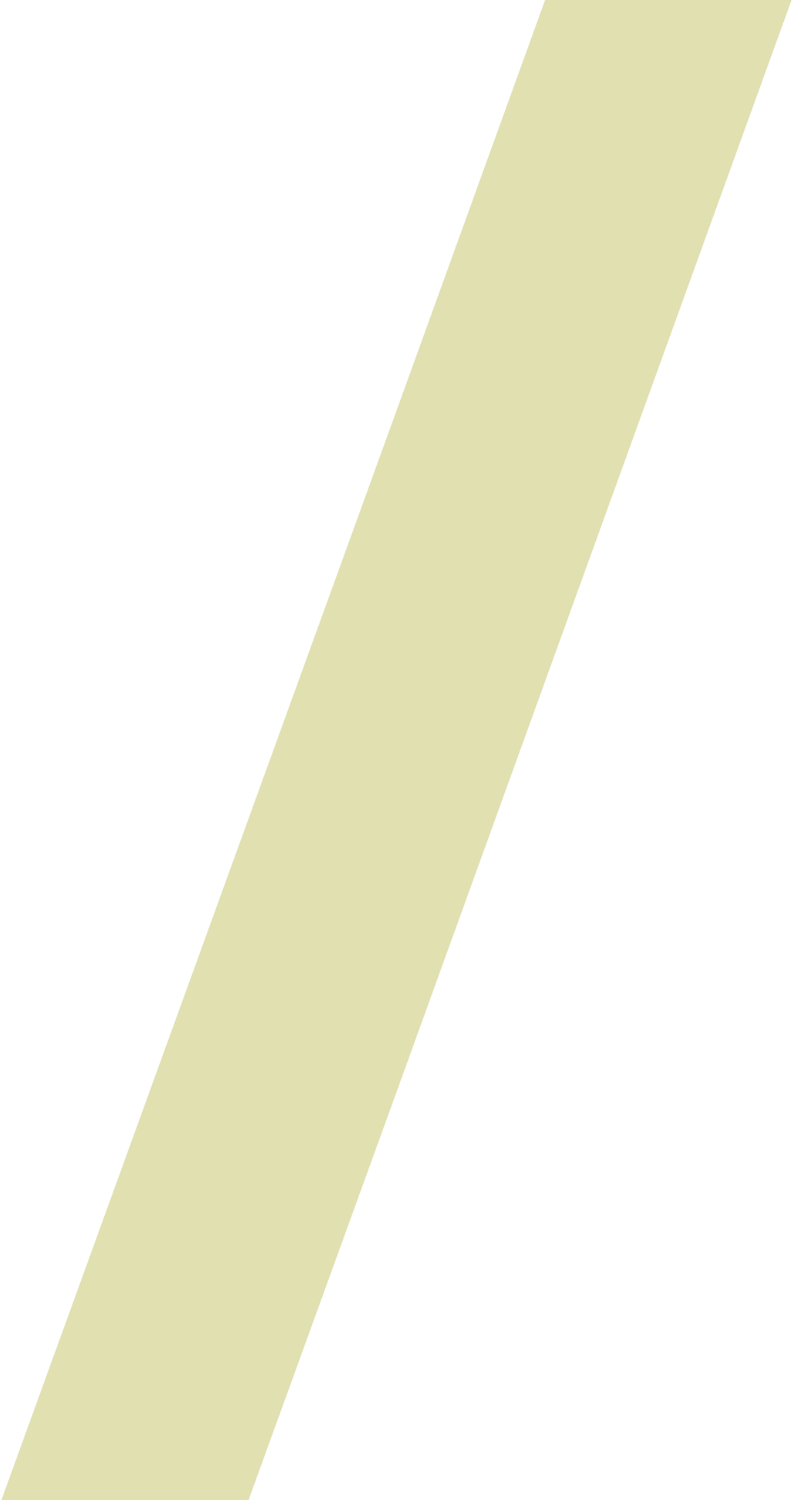 KAZAN
One of the largest economic,  scientific, educational, cultural and  sports centers in Russia

the population over
1,250,000
in the list of
UNESCO
World Heritage
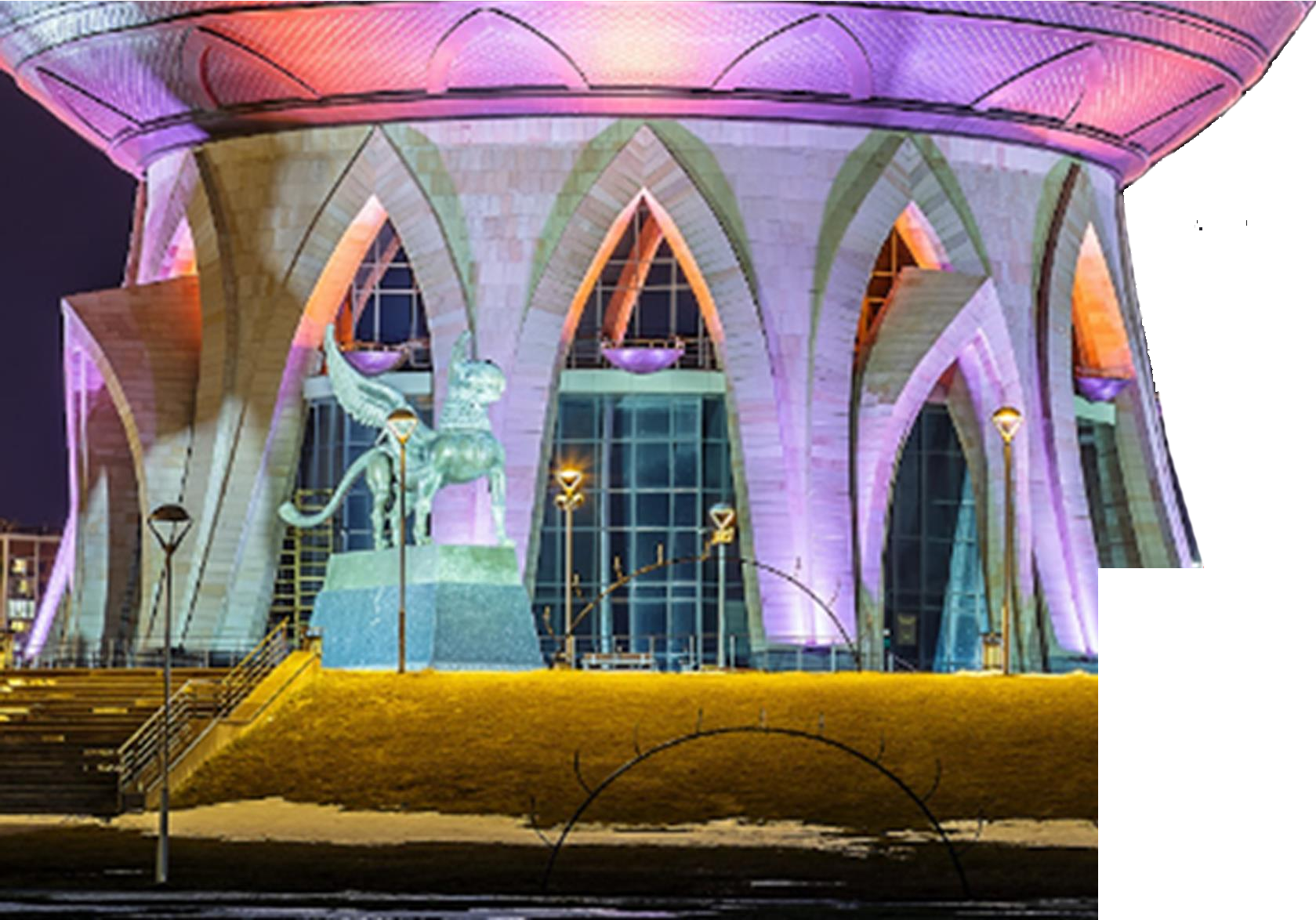 was founded  more than
1,000
years ago
cities
2
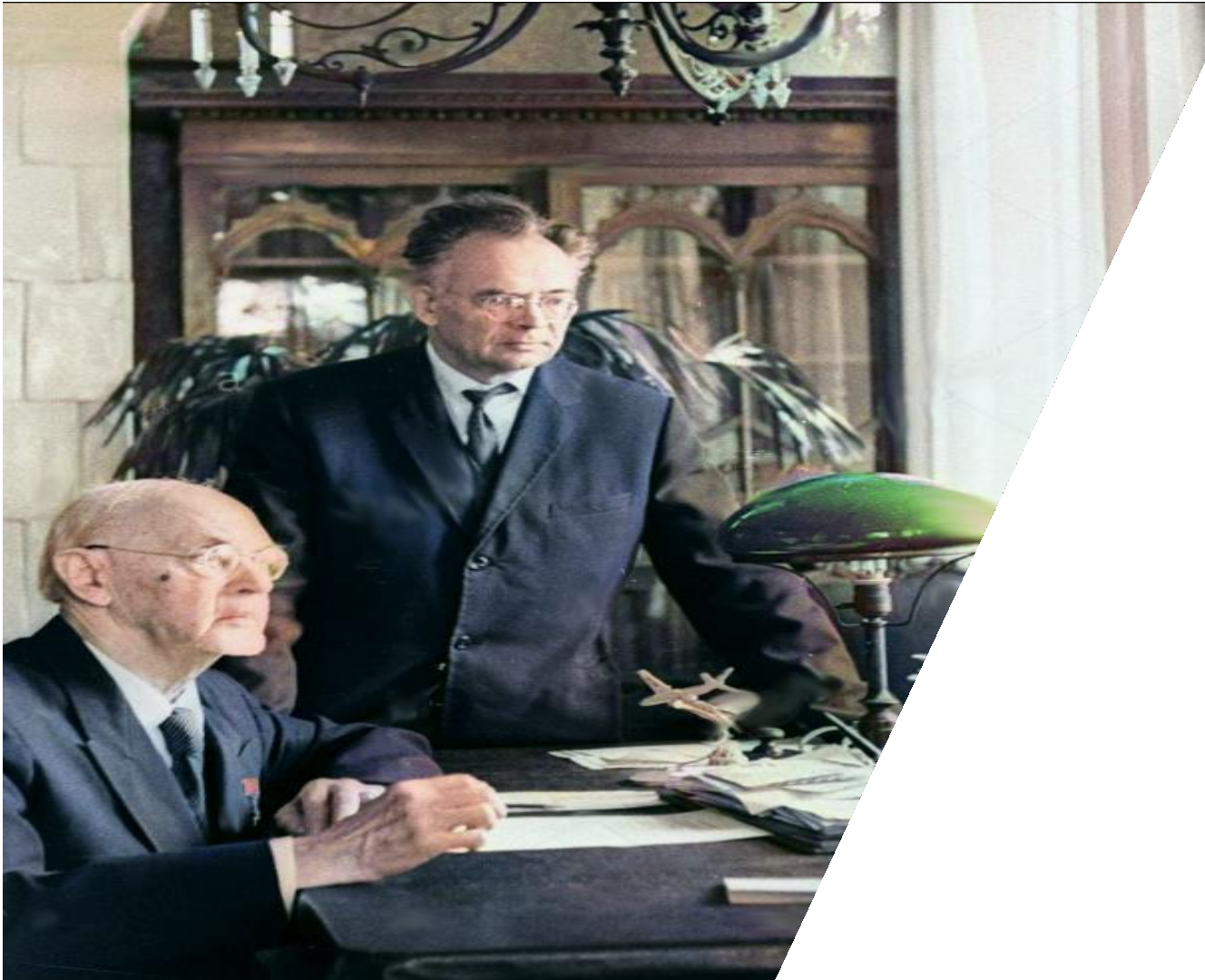 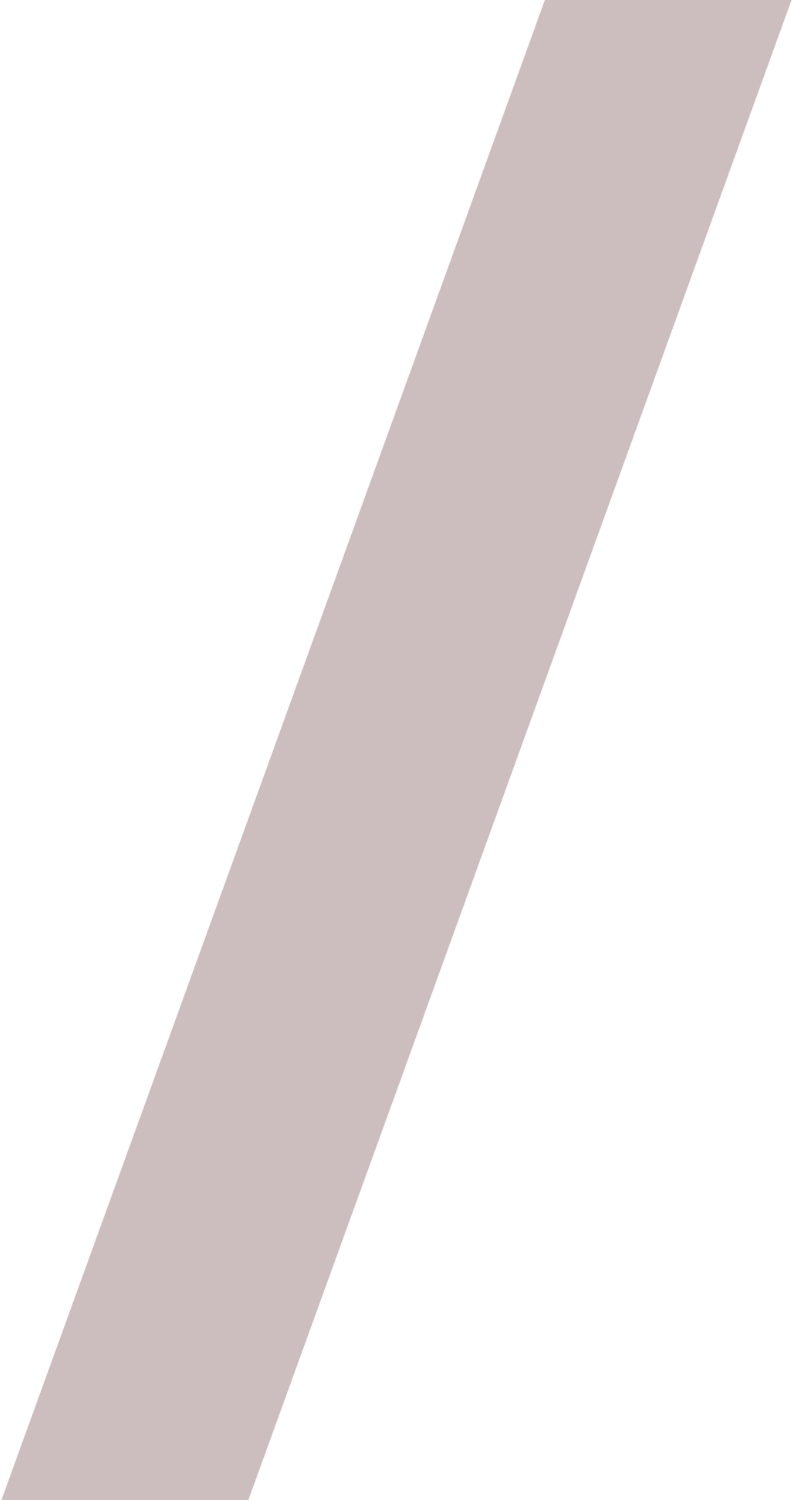 OUR	HISTORY
Kazan Industrial  College
1890
Kazan Institute of Chemical  Technology
1930
Kazan National Research  Technological University
2010
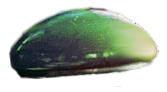 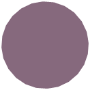 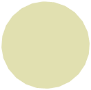 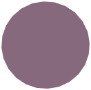 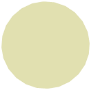 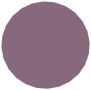 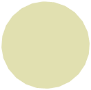 2020
1919
Kazan Polytechnic
Institute
1992
Kazan State Technological
University
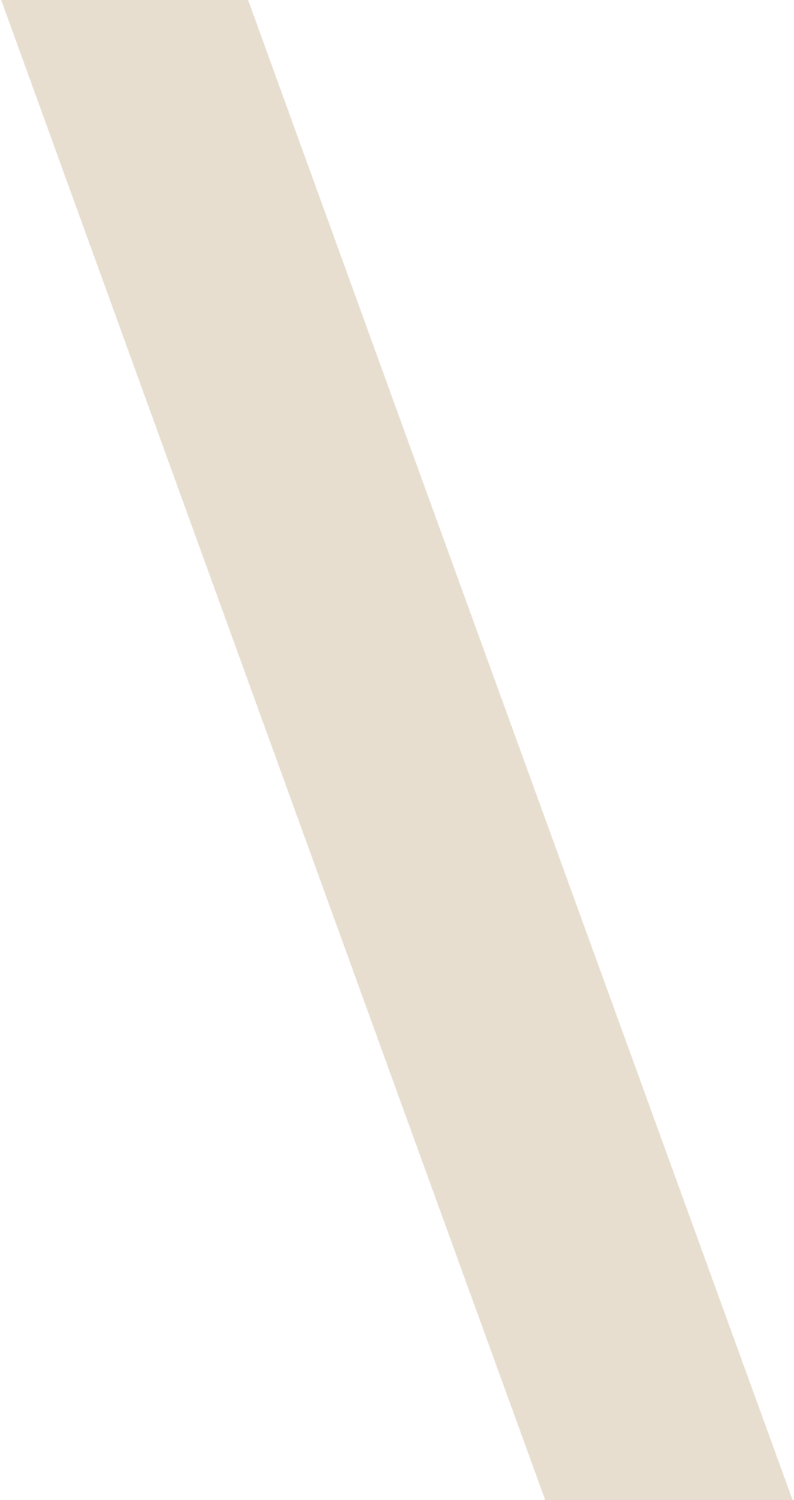 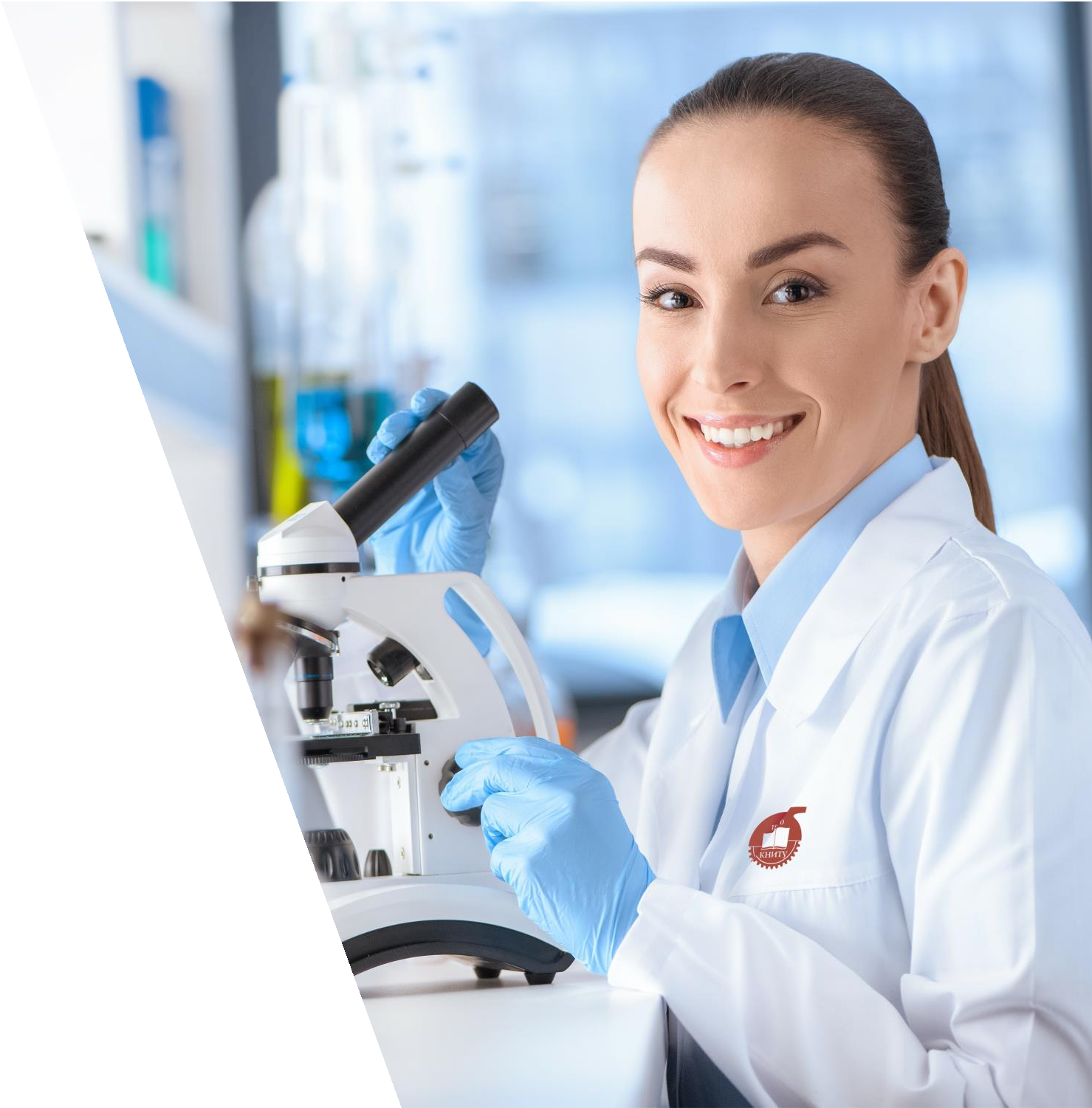 KNRTU	in	Rankings
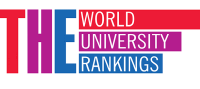 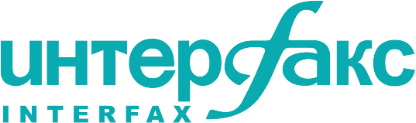 1
In Chemical  Engineering  among Russian  universities
801+
In the list of World  University Subject  Rankings: Engineering  and Technology
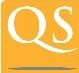 158
In QS BRICS Ranking
The	Structure	of	KNRTU
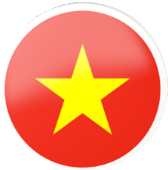 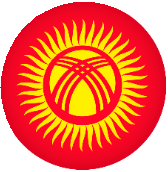 Representation in  Vietnam
Branch in the city of
Kant (Kyrgyzstan)
30
Complex laboratories
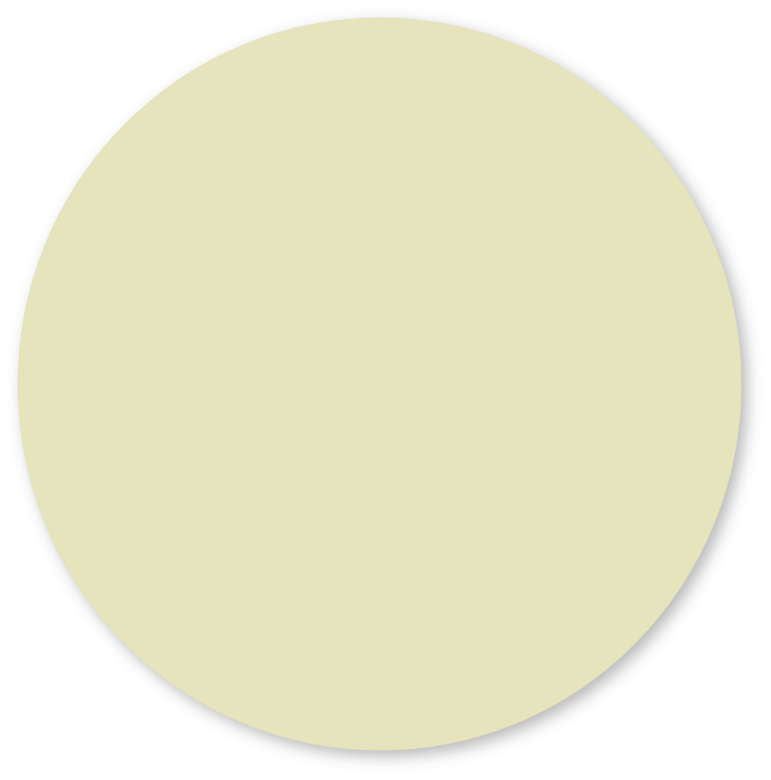 Education sector  abroad
Research-laboratory complex
ICPE
Institute of
Chemical and
Petroleum  Engineering
IPCN
Institute of Petroleum,
ECTI
Engineering
Branch in Bugulma
38
NCTI
BB
SIE
Chemistry and Nano-
Chemical -
technologies
Technological
Institute
Nizhnekamsk Chemical  Technological Institute
Institutes
Branch Network
ILITFD
IFPB
Institute of Food
Small innovative enterprises sector
Institute of Light Industry
Production and
Technologies, Fashion and
Biotechnology
Design
Chemical  Industry  Union
Boarding lyceum for  gifted children
Kazan Technological  College
Project  Institute
IP
Institute of  Polymers
IIM
Institute of Innovation
Management
BL
KTC
IMAIT
Innovation units
Institute of Management,
Automatization and
Information Technologies
Faculty of secondary
vocational education
FSVE
FC
Continuing education
sector
Technopark
CDSTE
EC (NK)
EC “Chemical  Engineering”
Kazan Food College
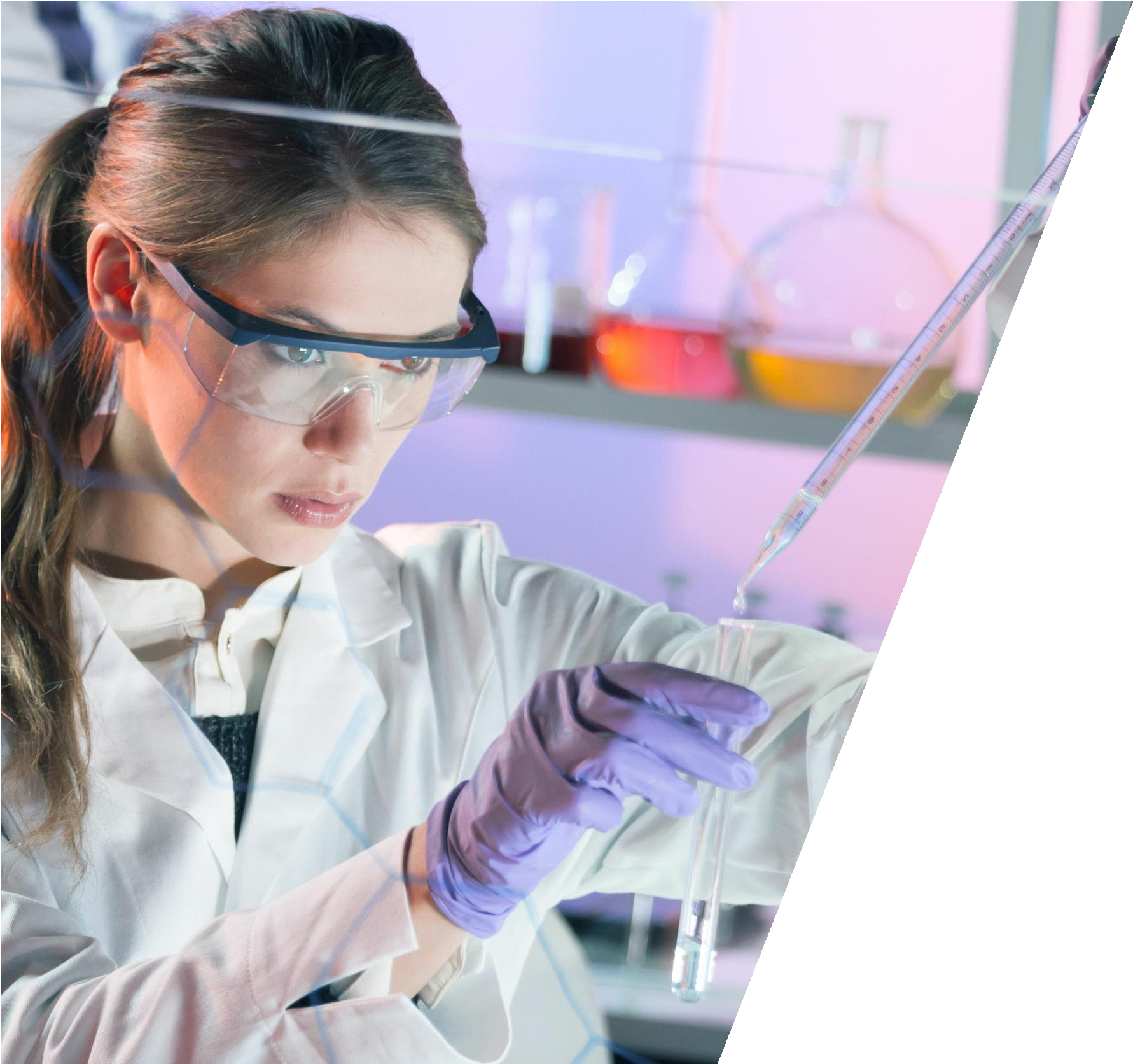 KNRTU	Today
> 250
professors and doctors
of sciences
More than
24,000
students
~900
PhD
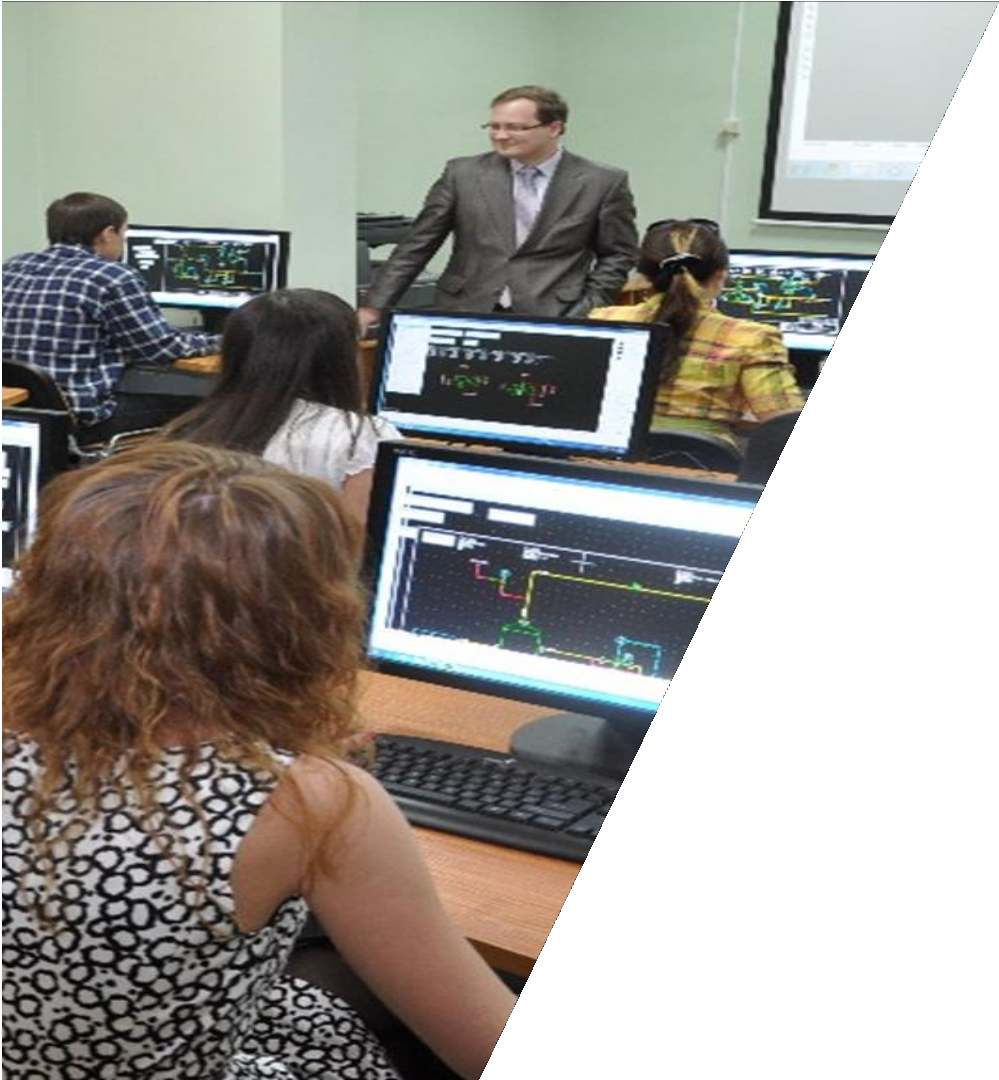 A	Number	of		Principal  Educational	Programs
130
156
Master’s degree
programs
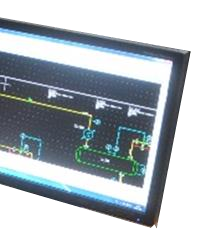 0
Bachelor’s degree
programs
17
secondary  vocational  Education  programs
46
PhD  programs
KNRTU	Key	Industrial	Partners
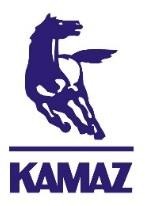 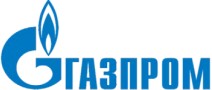 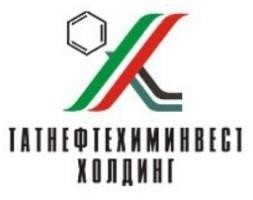 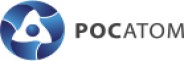 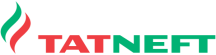 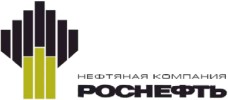 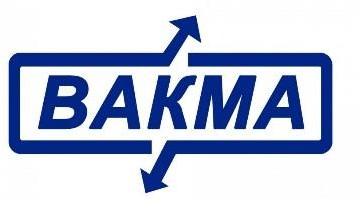 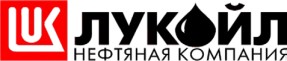 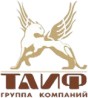 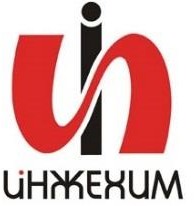 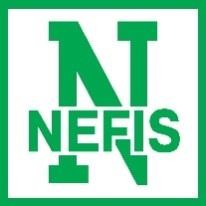 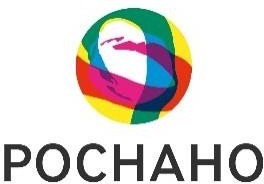 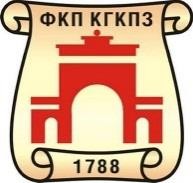 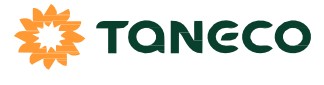 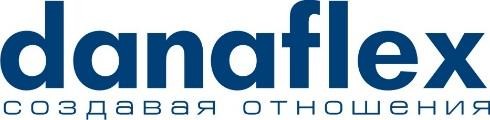 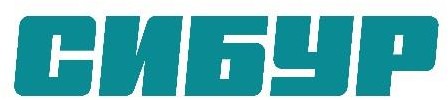 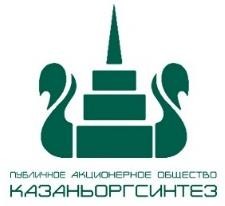 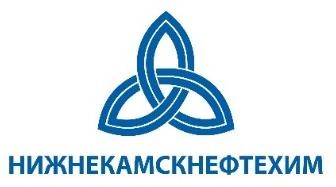 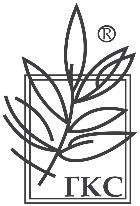 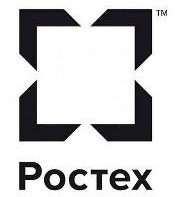 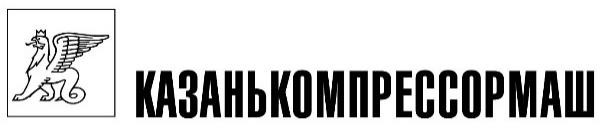 University	Development	Priorities
New technologies
New materials
Cluster of technologies for sustainable
development
CHEMICAL ENGINEERING
The main trends: Energy- and  resource saving processes and  equipment; compressors;  refrigeration units; equipment  for energy- and resource-  saving technologies; oil and  heavy crude oil deep refining  units, modeling of processes  and chemical productions  equipment., etc.
CHEMISTRY AND TEHNOLOGY
OF ADVANCED MATERIALS
Polymer materials; chemistry of  large-scale polymers and  rubbers production; chemistry  of advanced polymers  (including biodegradable) and  synthetic rubbers; technologies  for processing polymers,  elastomers and composites;  supramolecular chemistry  system, synthesis and research  of ultrafine inorganic and  organic materials, composites,  nanomaterials and coatings  properties.
HIGH-PERFOMANCE ENERGY-  INTENSIVE MATERIALS, ARTICLES  AND INNOVATIVE  TECHNOLOGIES OF THEIR  PRODUCTION
Synthesis and technologies of  highly explosive materials,  gunpowders, solid rocket fuel  and pyrotechnic compositions,  and products on their bases;  process safety and explosive  production theoretical  foundations; industrial  explosives, pyrotechnic  devices increasing oil recovery  factor, new energy-intensive  materials properties modeling  and forecasting, etc
ENERGY- AND RESOURCE-  SAVING ECOSAFE  TECHNOLOGIES, INCLUDING  “GREEN CHEMISTRY”
Fundamentals, technological  solutions and complex  technologies for the  intensification of oil and natural  bitumen extraction, collection,  transportation and treatment  using nanostructured  composites, energy and  resource conservation in the  following areas: technologies  of organic and inorganic  substances, electrochemical  technologies, plasma-  chemical, supercritical fluid  and nano-technologies,  bioconversion of basic plant  raw materials, etc.
Scientific	Research	Infrastructure
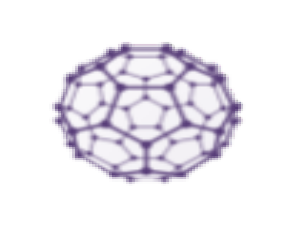 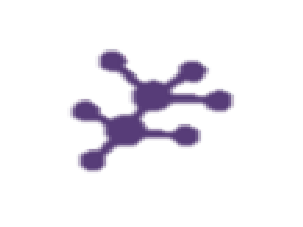 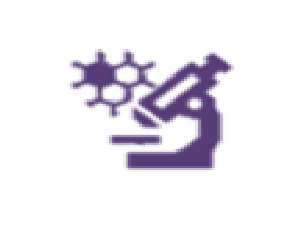 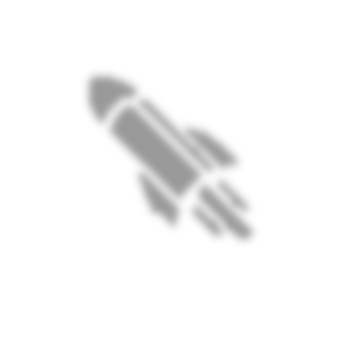 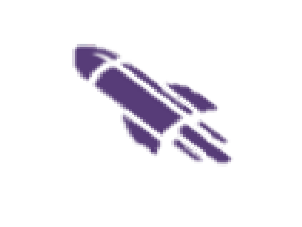 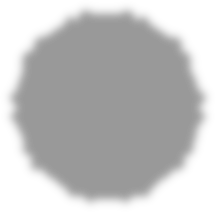 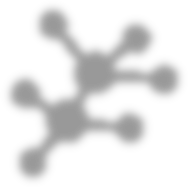 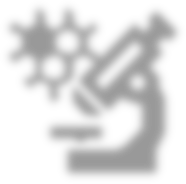 Common use of  scientific equipment  center «Special-Purpose  Chemistry and Special  Technology»
Common use of  scientific equipment for  nanoparticles  manufacturing and  exploration center (CUC
«Nanomaterials and  Nanotechnologies»)
Integrated Laboratory
«NanoAnalitika»
Laboratories specialized  in special properties of  energy-saturated  materials and goods  exploration
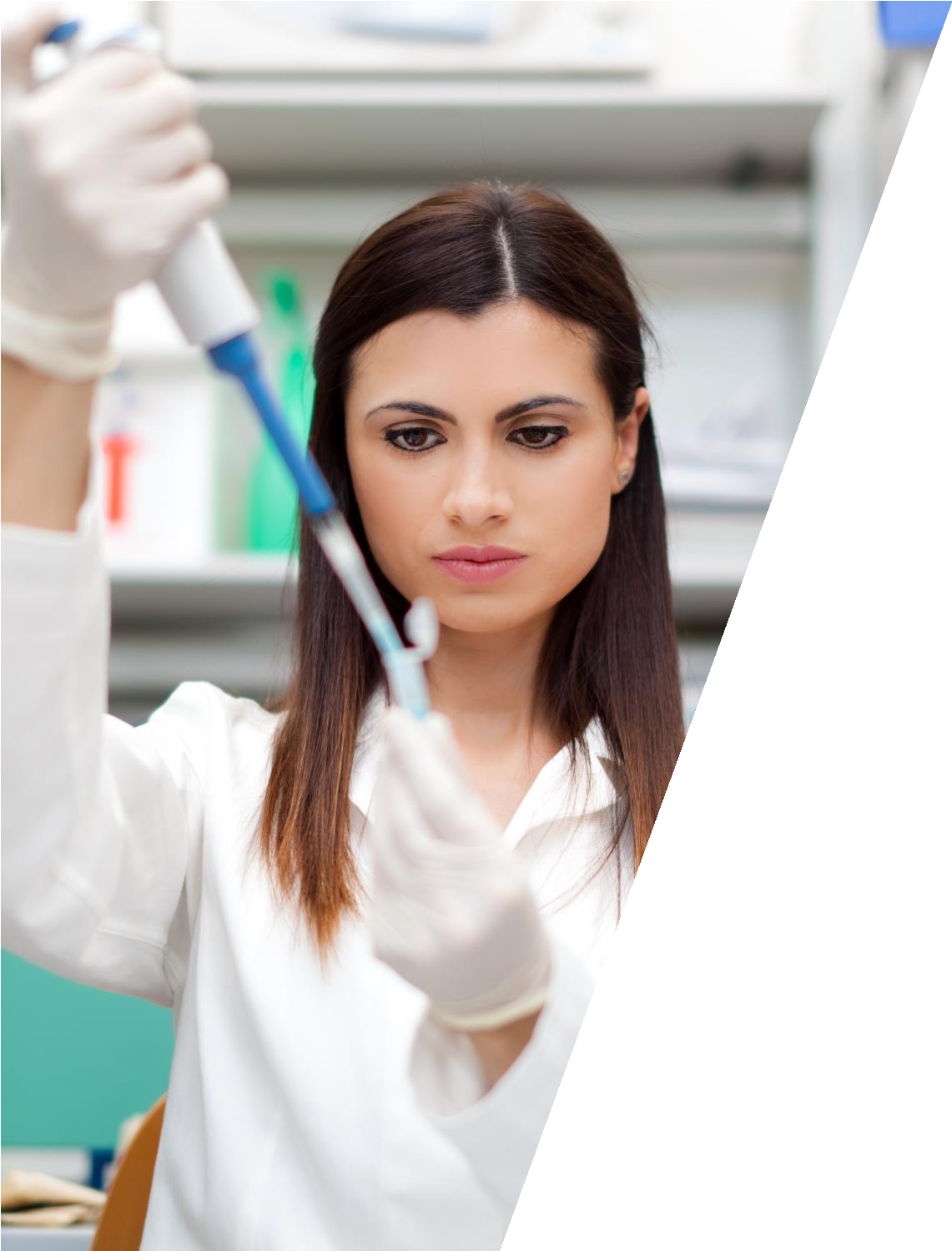 «NanoAnalytics»	Integrated	laboratory
Laboratory of microanalysis and electronic spectroscopy
Laboratory of optic analysis methods
Laboratory of X-ray analysis methods
Laboratory of mass-spectrometry and spectrophotometry
Laboratory of thermal analysis
Laboratory of gas and liquid chromatography
Laboratory of sample preparation
Laboratory of general chemistry analysis methods
Laboratory of physico-mechanical research
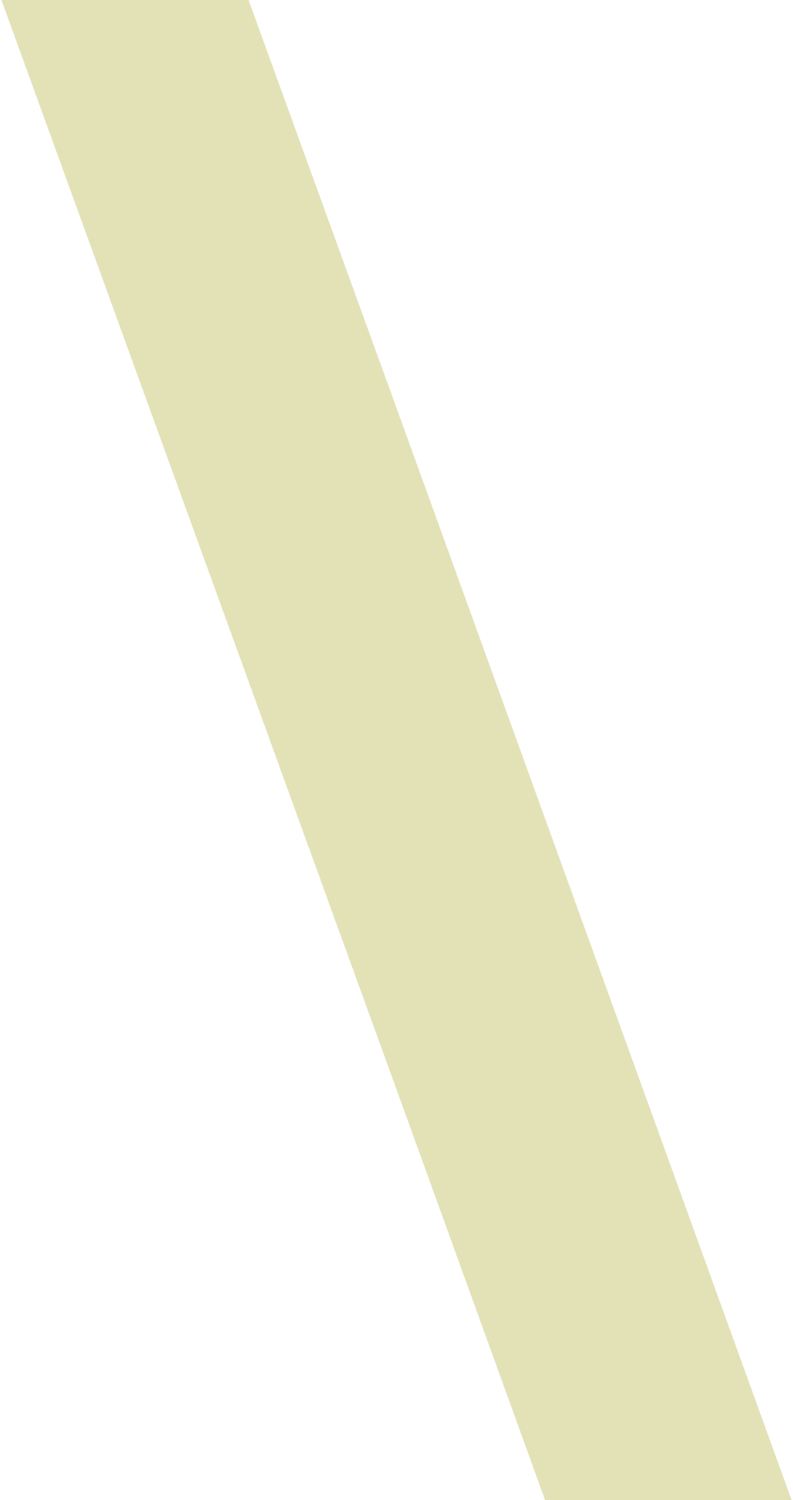 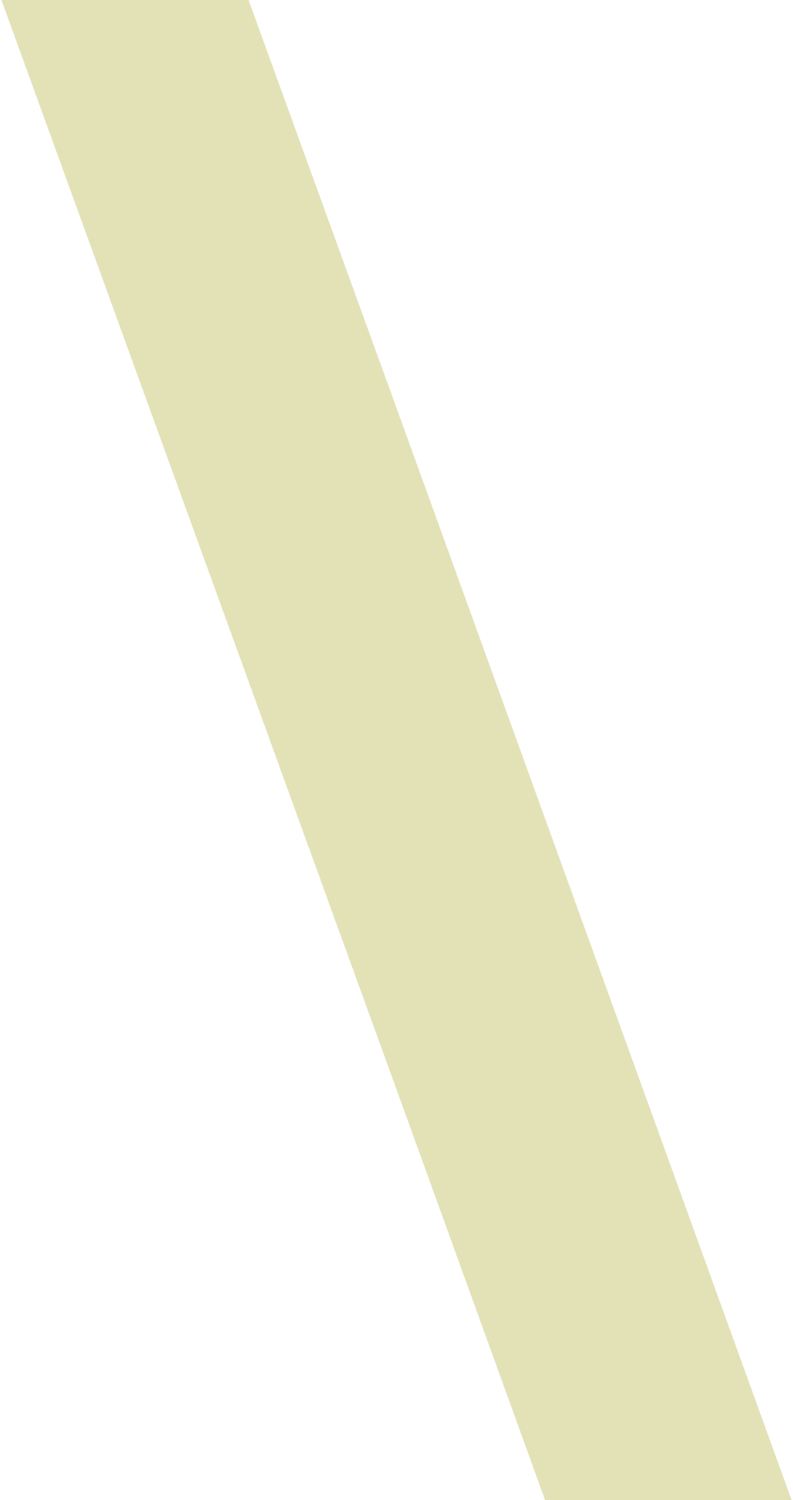 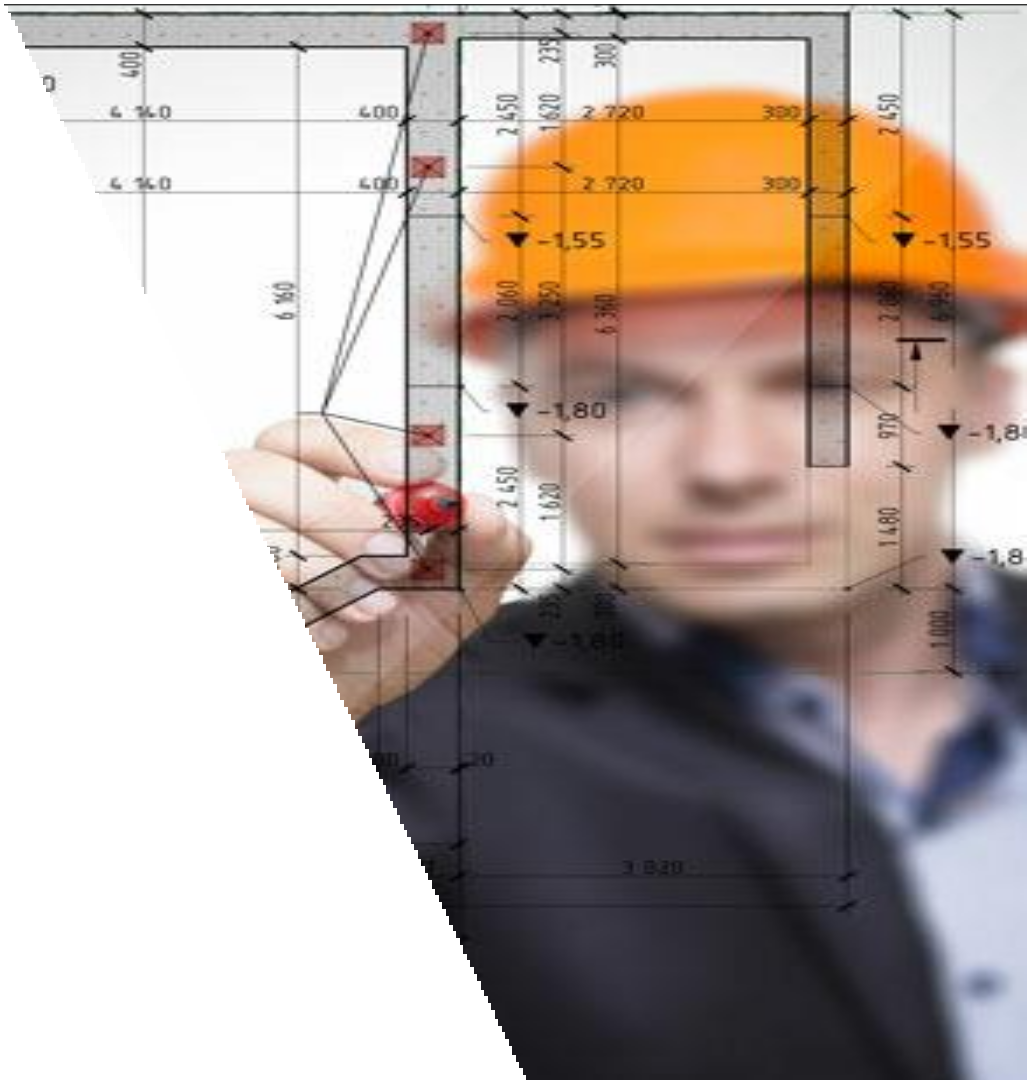 K N R T U	D e p a r t m e n t
Soyuzkhimprompro  ect	Design	Institute
C o r e	f u n c t i o n s :
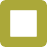 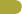 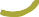 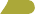 Industrial safety  examination of  hazardous industrial  facilities hardware;  Expert examination of  building structures at  hazardous industrial  facilities
Drafting special  sections of design  documentation
Functioning as a  General Design  Organization
The	Key	Design	Projects
Enterprises	Design	and	Construction
JSC “Voronezhsyntezkauchuk”

CJSC “Sibur-Khimprom"

CJSC "Sibur-Neftekhim”
3
Projects
4
Projects
9
Projects
PJSC “MMC “Norilsk Nickel”
PJSC “Kazanorgsintez”
JSC "Production Association
"ZavodimeniSergo"
JSC “Cheboksary Production
Association named after V.I.
Chapaev”
2019
2018
2017
JSC “Mosinzhproekt”
Chemical enterprises
Defense enterprises
Others
International	Cooperation
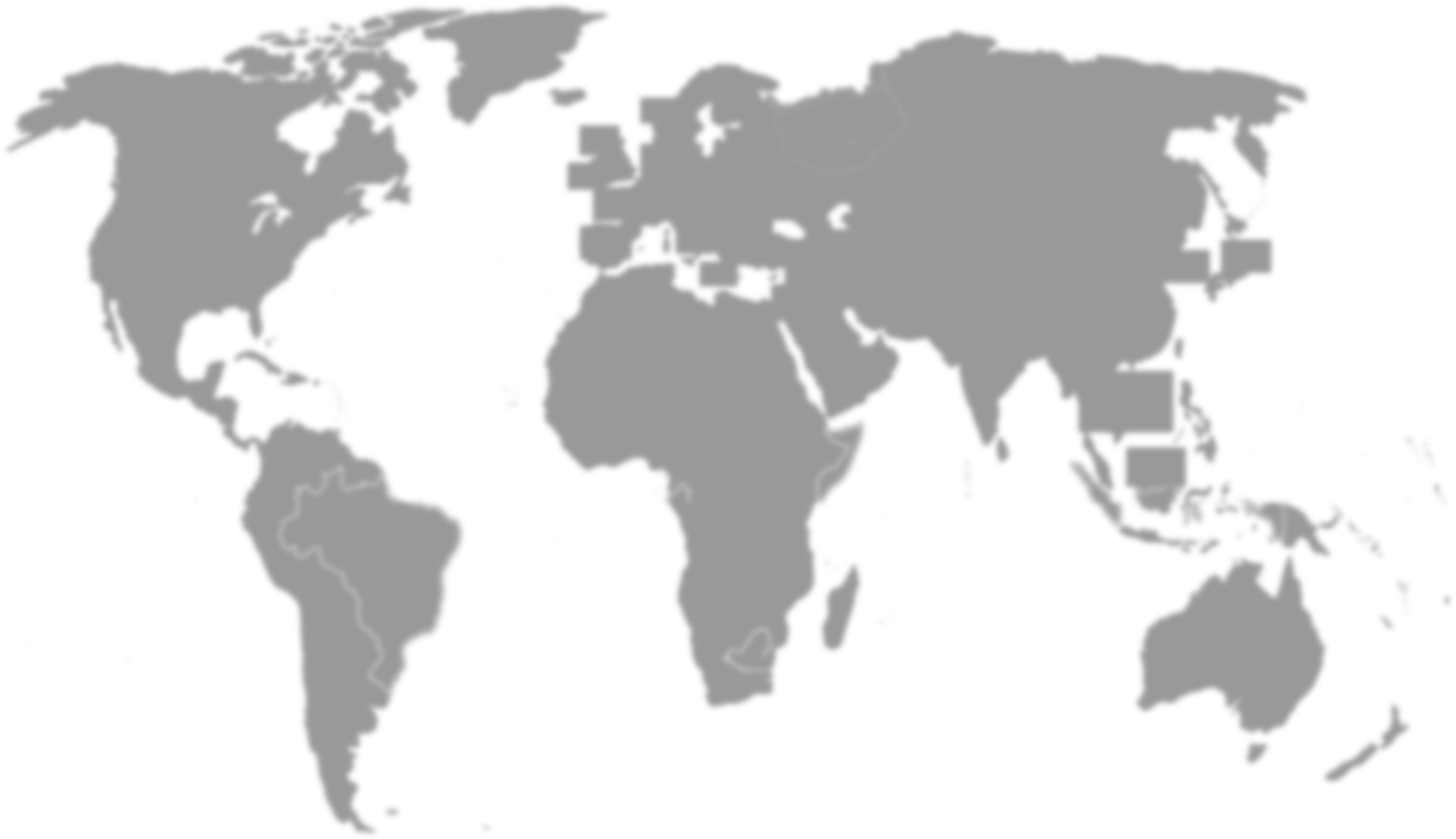 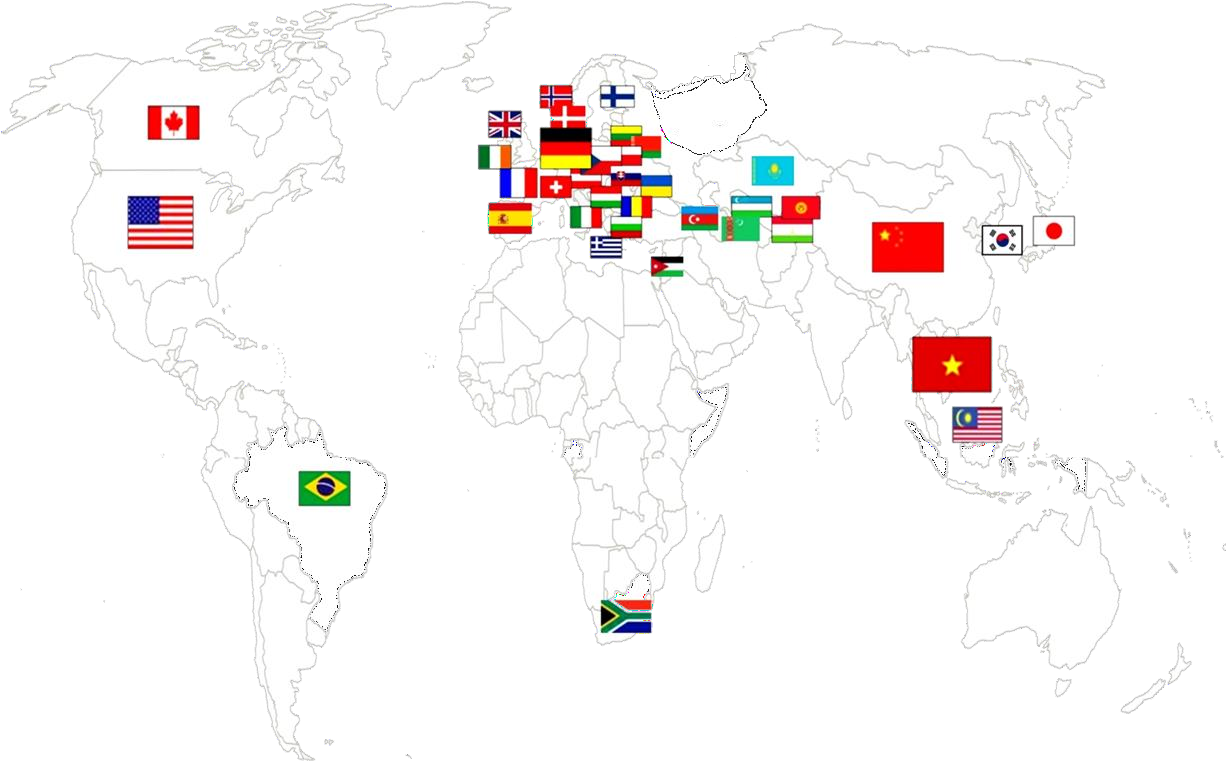 122
International  agreements
31
countries
worldwide
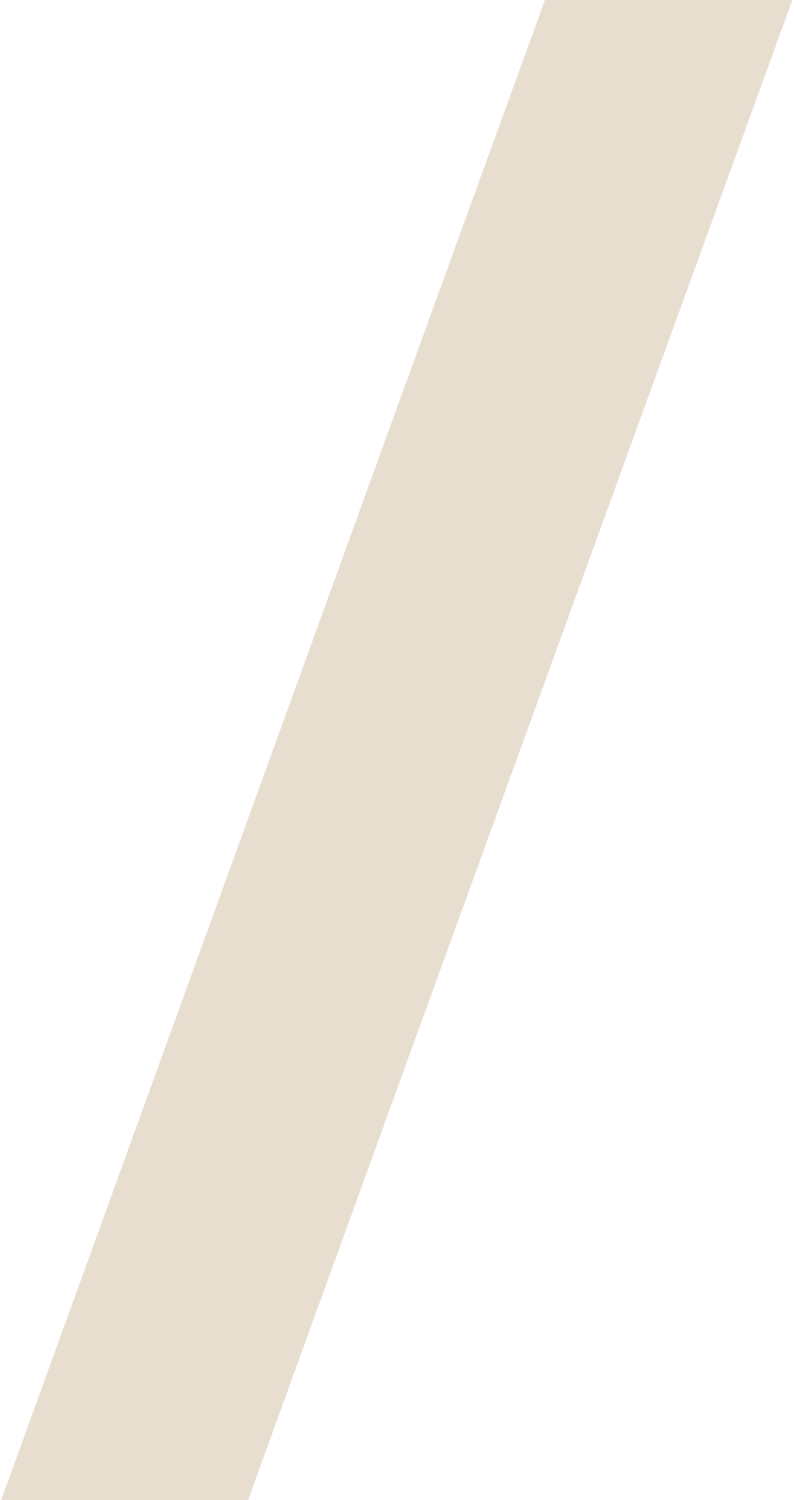 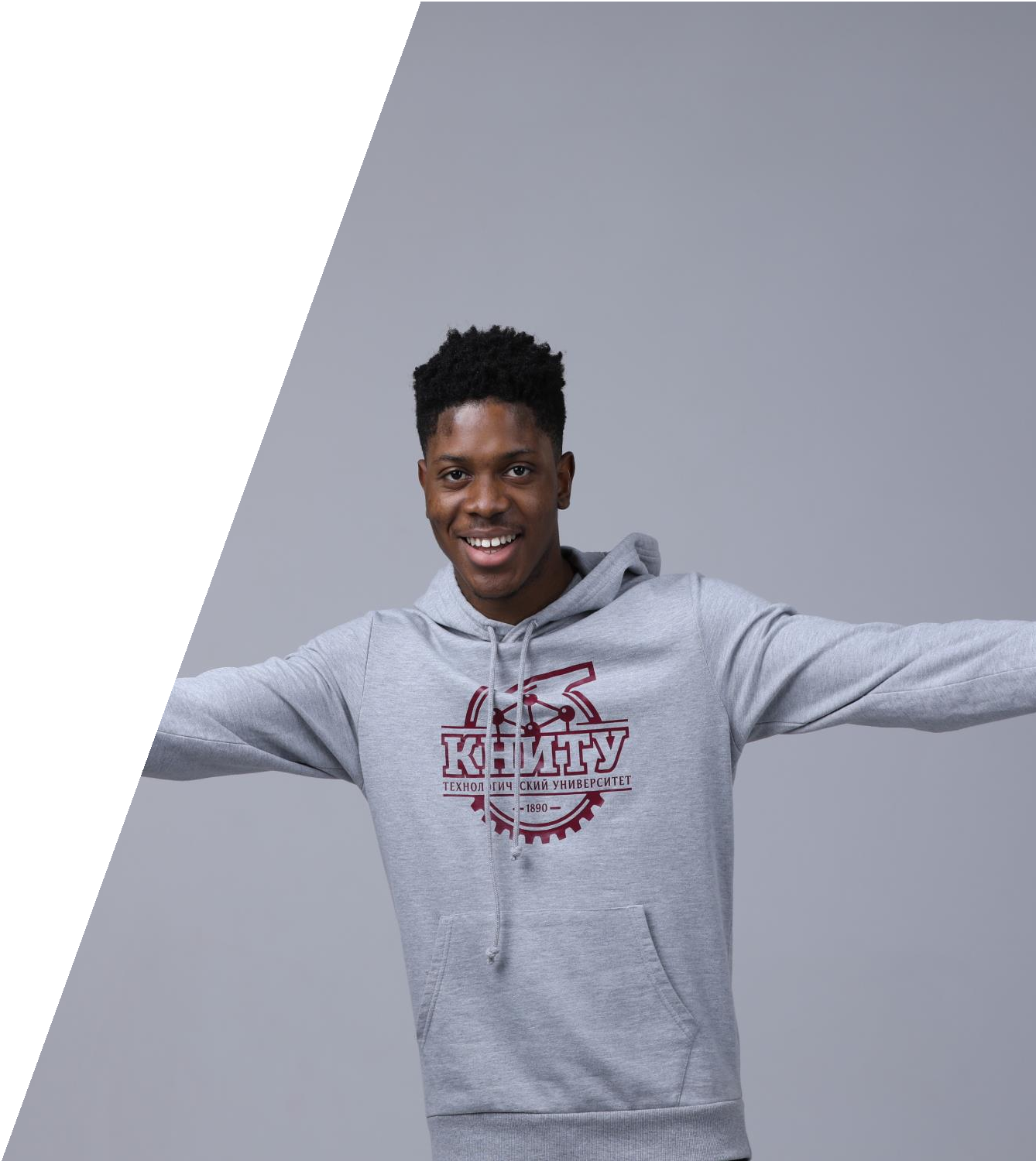 Export	of	Educational	services
Percent share of foreign students
15.7 %
12.1%
10.8%
2372
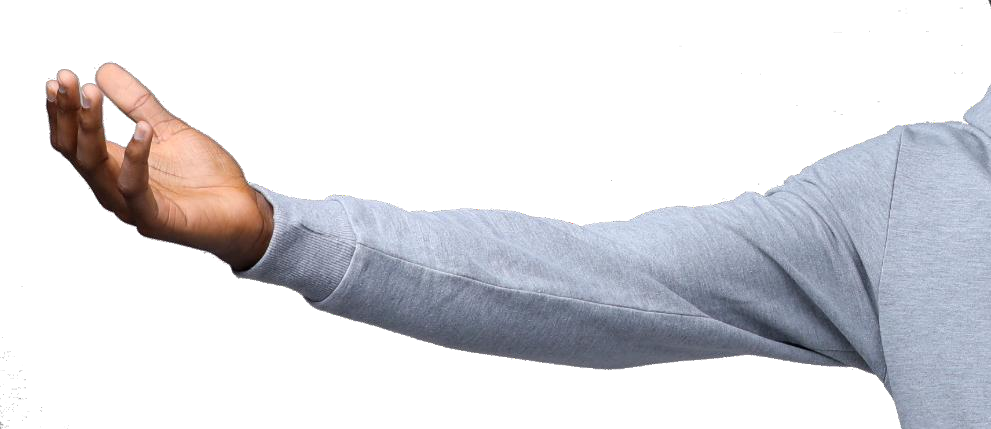 10.1%
1980
1880
1742
2018	2019
Foreign students at KNRTU
2016
2017
Trends	in	the	Number	of	International  Students	from	Far- Abroad		Countries
2,4%
8.6%
3%
8%
2%
9.3 %
2017
2018
2019
28%
30%
58%
60%
60.8%	30%
Africa
Asia
Europe
South America
North America
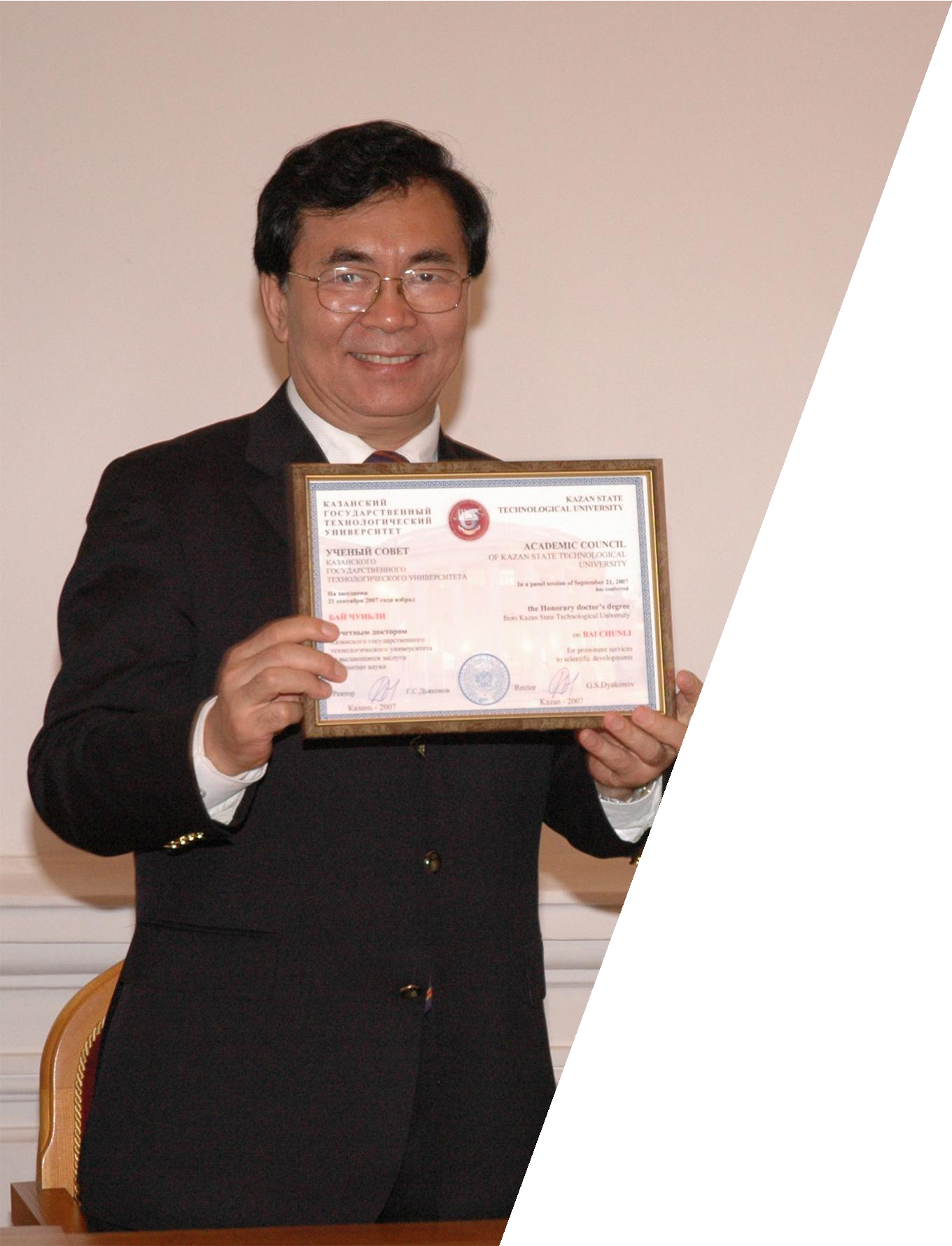 KNRTU	Partners	in	Asia
KNRTU is one of the first Russian universities to have signed an  agreement with Chinese Academy of Sciences
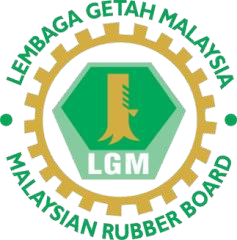 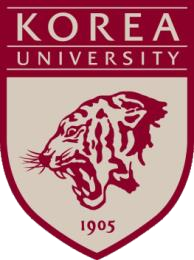 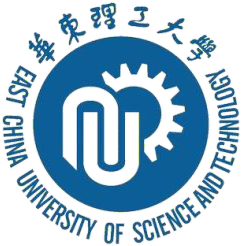 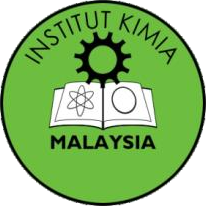 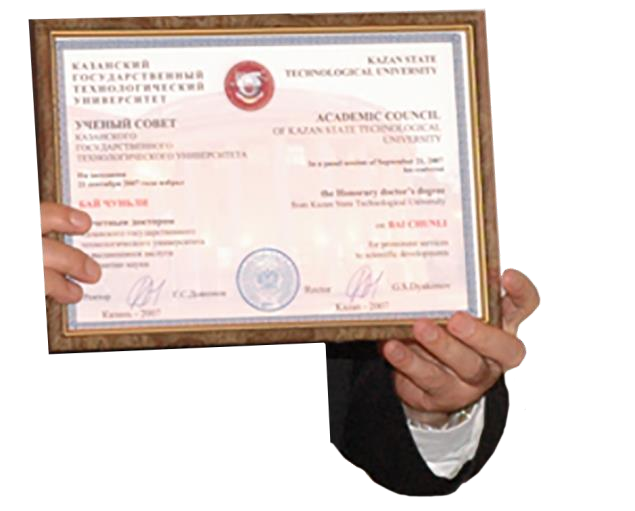 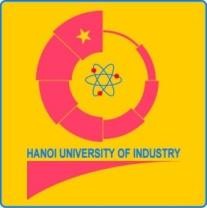 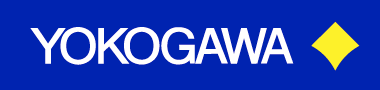 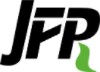 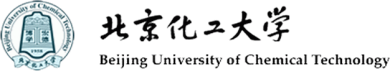 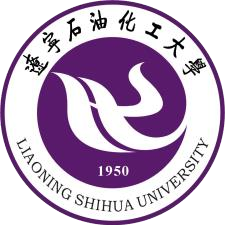 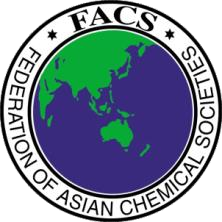 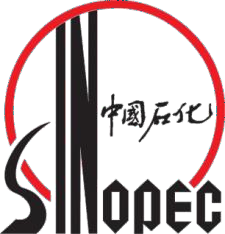 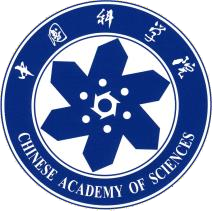 Bai Chunli
Honorary President of the 8th Presidium of the Chinese  Academy of Sciences  Honorary Doctor of KNRTU  since 2007
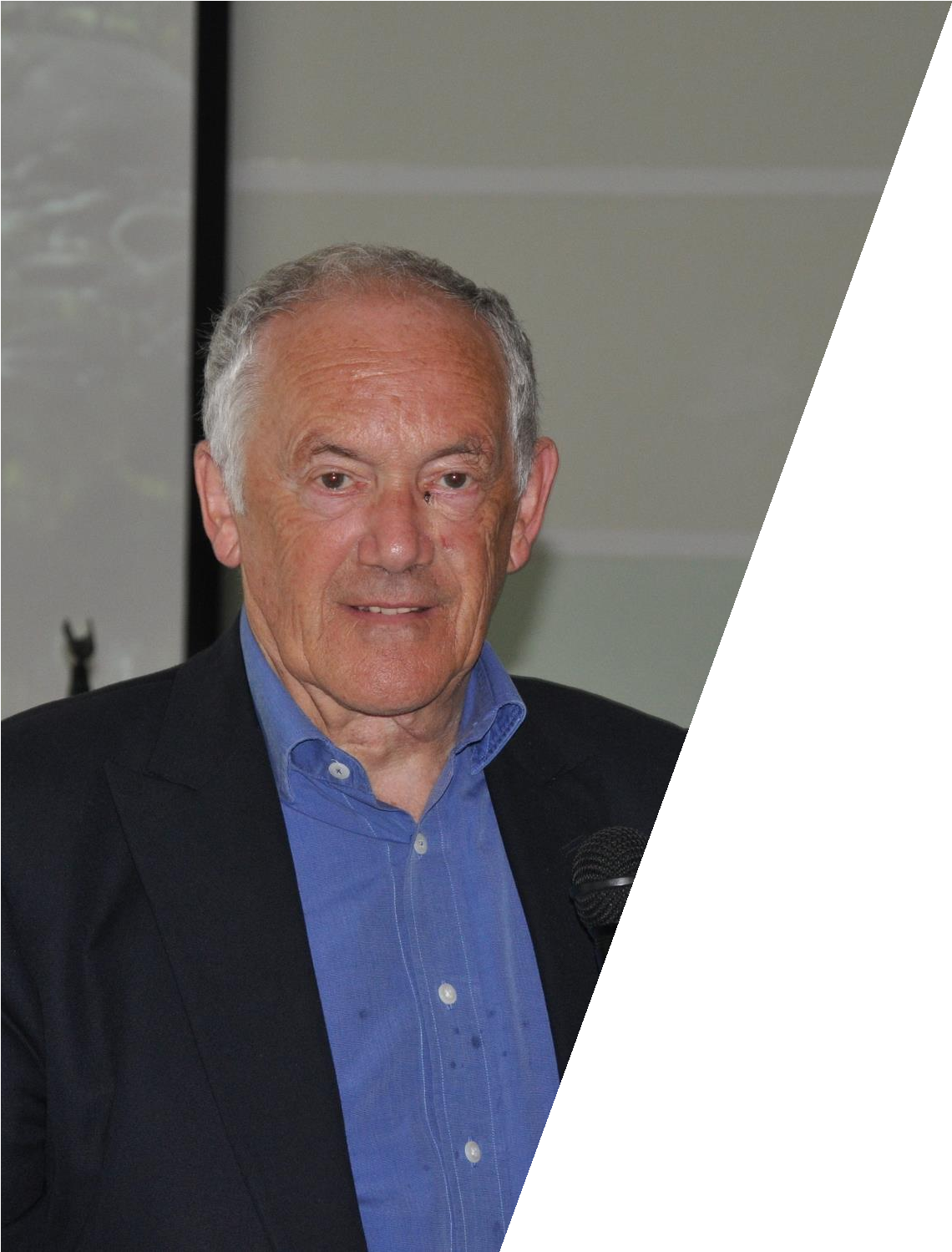 KNRTU	Partners	in	Europe
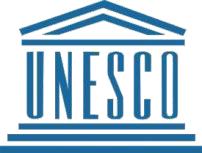 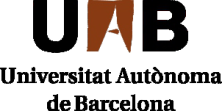 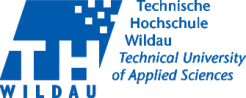 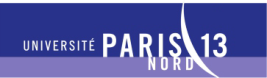 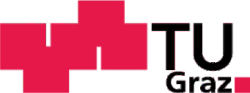 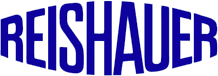 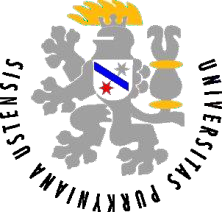 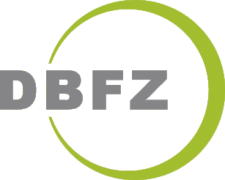 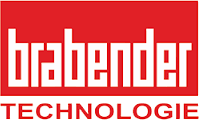 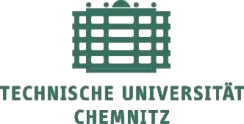 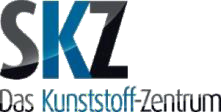 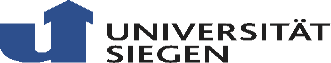 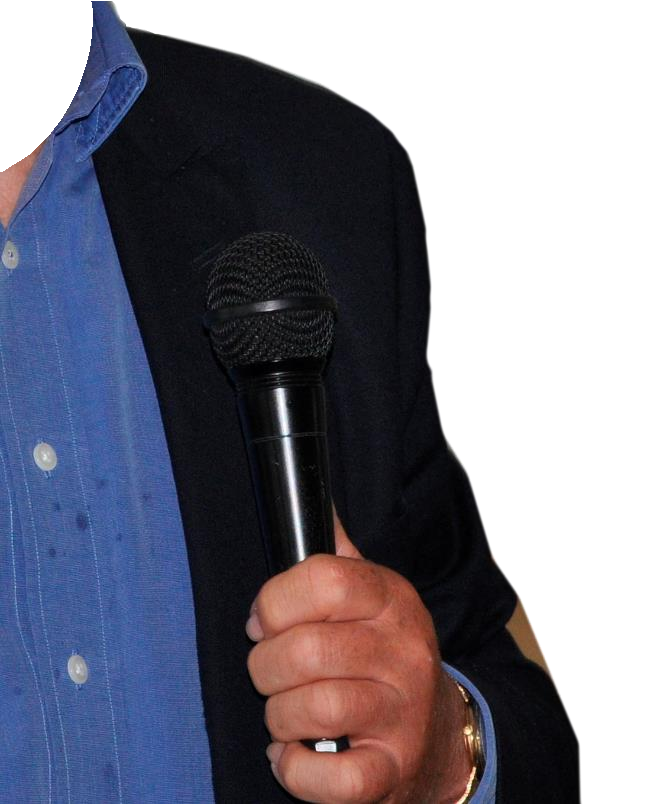 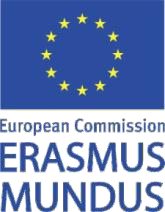 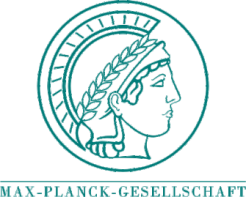 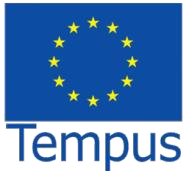 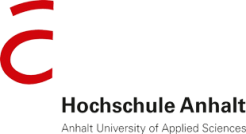 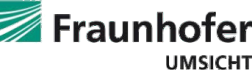 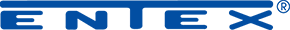 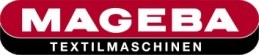 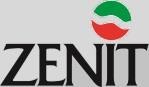 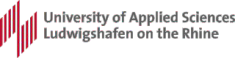 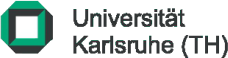 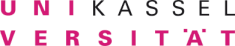 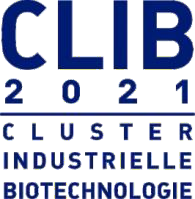 Peter William Atkins  Oxford University
Honorary Doctor of KNRTU since 2009
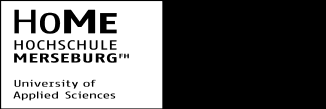 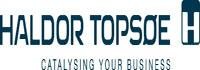 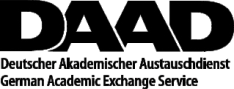 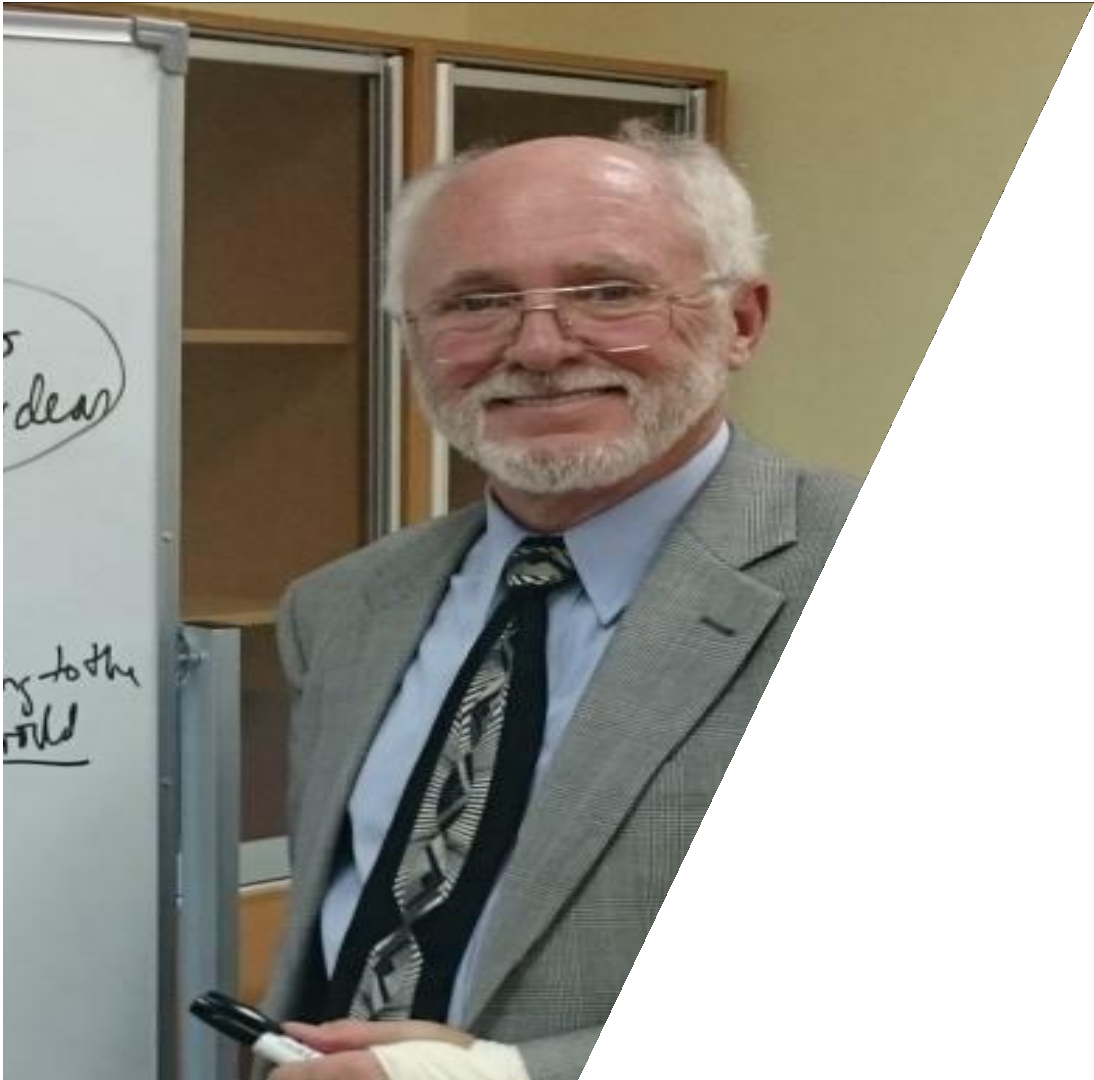 KNRTU	Partners	in	the	USA	and	Canada
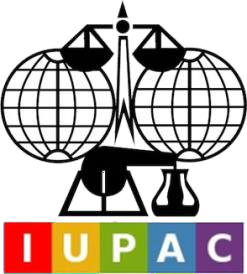 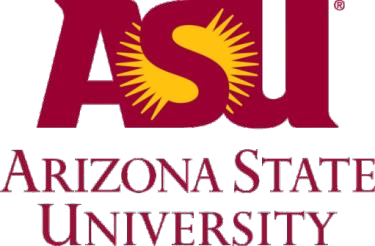 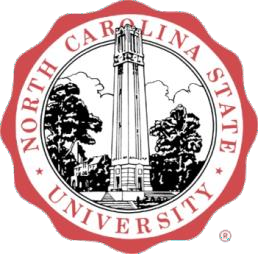 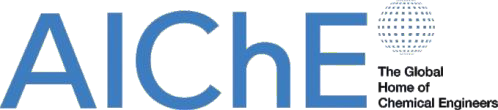 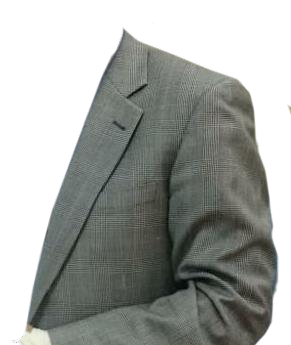 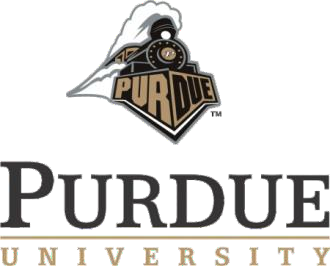 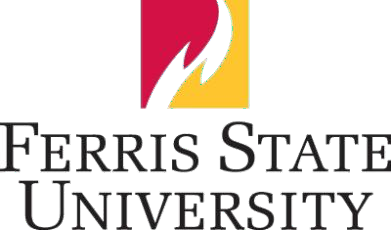 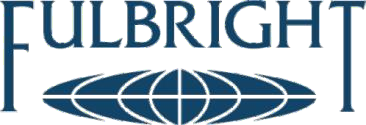 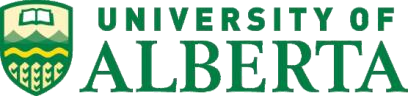 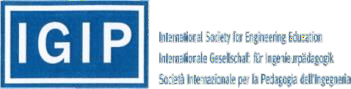 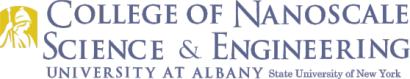 Phillip Sanger
Professor of Purdue University (USA)  Honorary Doctor of KNRTU since  2020
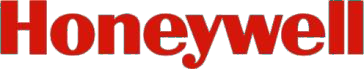 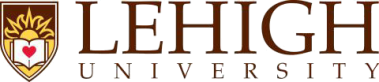 Continuing	professional	education  at	KNRTU
2475
9726
FSOE Gazprom students  taking CPU courses
517
271
186
5037
3407
3277
CPU graduates
2016
2017
2018
44	distance-learning
programs
2019
215
CPU programs
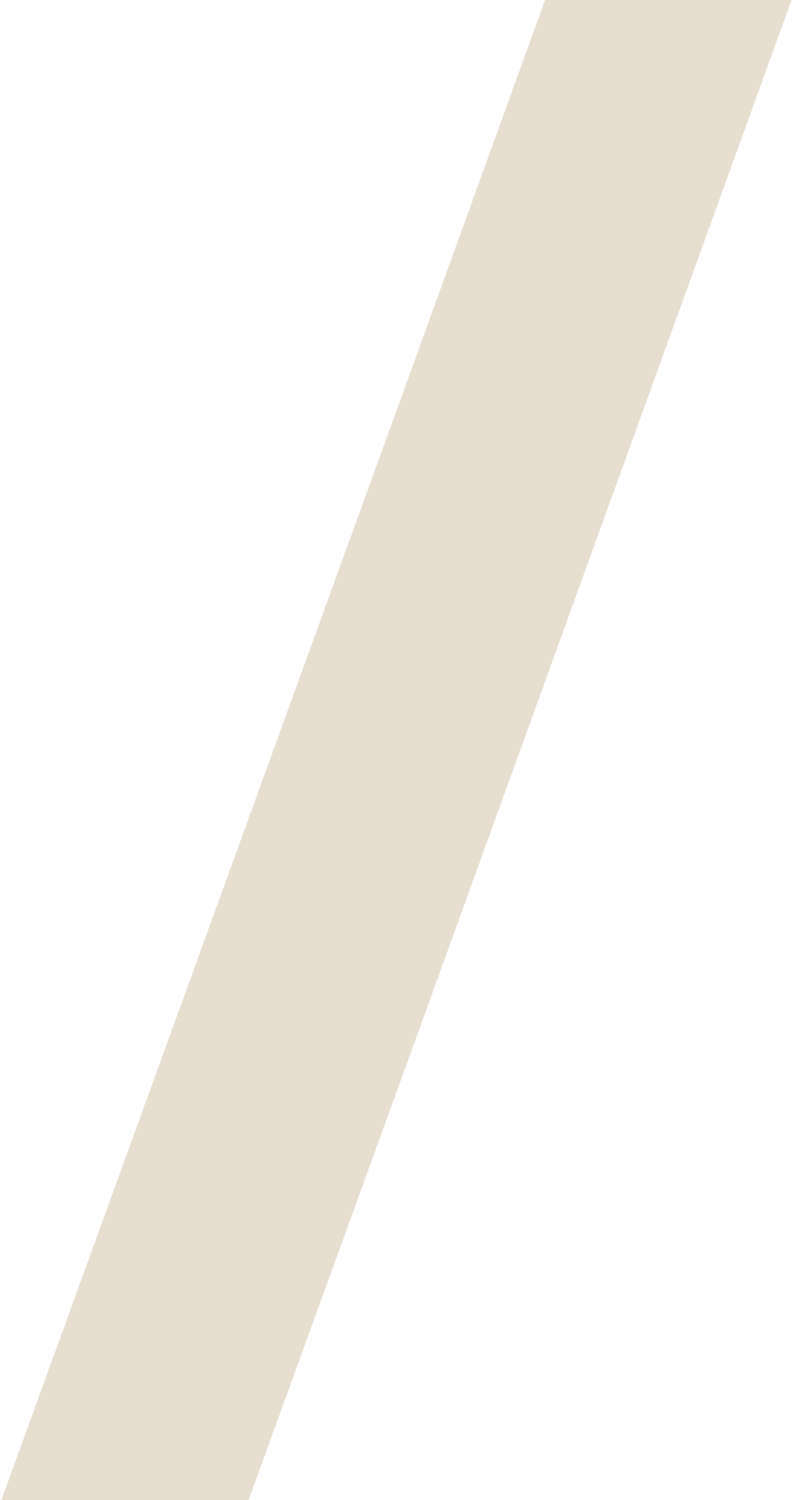 Kazan	National		Research  Technological	University
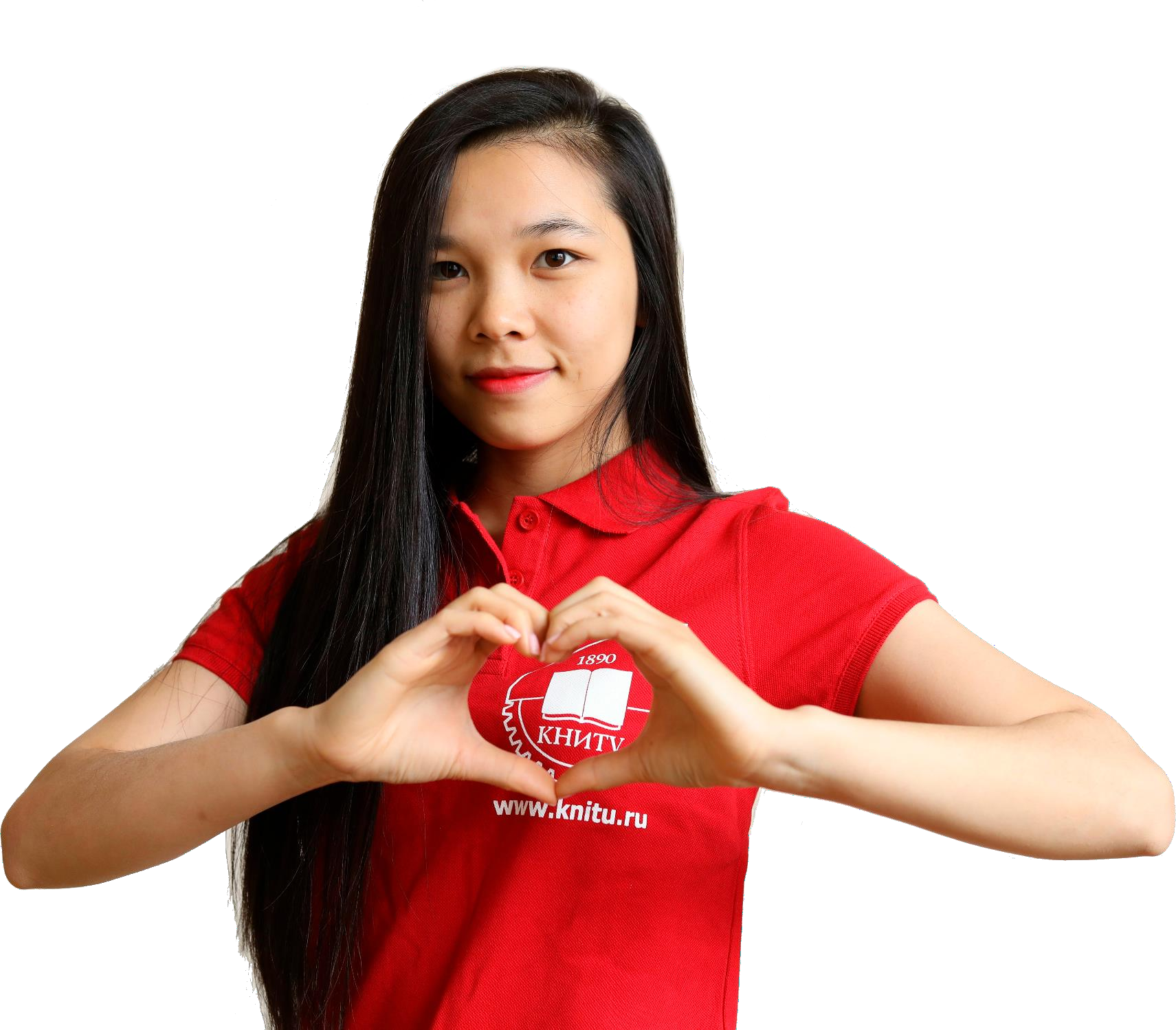 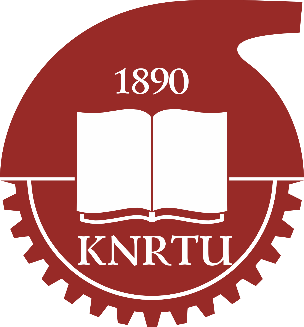 INTER@KSTU.RU
+7 (843) 231-43-19
www.knitu.ru  knitu_official
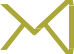 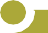